Муниципальное казенное общеобразовательное учреждение  
средняя общеобразовательная  школа № 3
Термохимические процессы в химических реакциях как автономные источники тепла и холода
Исполнитель:                                            Ванюков Игорь Юрьевич,
ученик 9 класса 

Руководитель:                                                      Захаров Максим Юрьевич,                                                                              учитель химии 1категории
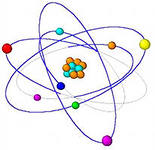 п. Черноисточинск
2013
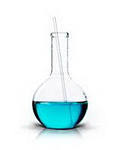 Актуальность
Неравномерность распределения тепла и холода на планете приводит к отрицательным последствиям: нарушению работы приборов, заболеваниям и гибели людей, поэтому необходимо осваивать термохимические реакции для создания автономных терморегулирующих систем.
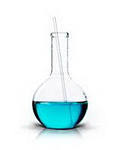 Цель
Создать автономные терморегулирующие системы на основе знаний о тепловых эффектах химических реакций.
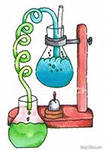 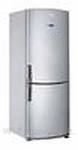 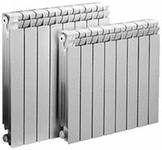 Задачи теоретические:
познакомиться с тепловыми эффектами химических реакций;

рассмотреть основные законы термохимии;

изучить тепловые эффекты при растворении веществ.
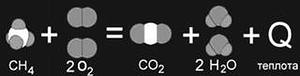 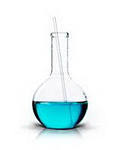 Задачи практические:
освоить технологию получения нагревательных и охладительных смесей;

создать действующие модели автономных терморегулирующих систем;

обосновать практическое применение предложенных термохимических процессов.
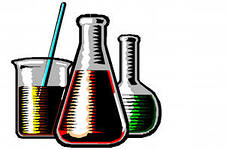 Гипотеза
Если изучить механизмы тепловых эффектов химических реакций, то это позволит целенаправленно управлять экзотермическими и эндотермическими процессами и использовать их в практических целях.
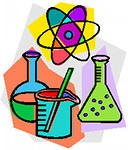 Структура работы
Проект
Теория
Практика
Энергетика химических
 превращений
Термохимические
 технологии
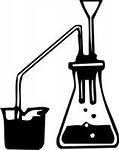 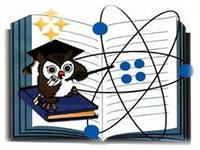 Перспективы
Энергетика химических превращений
тепловыми эффекты химических   
    реакций;

 законы термохимии;

 тепловые эффекты при растворении веществ.
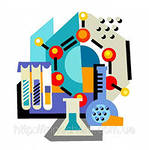 Тепловой эффект реакции
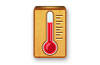 H = U + pV
H - энтальпия
U - внутренняя энергия
pV - работа внешних сил
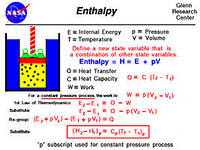 Закон Гесса
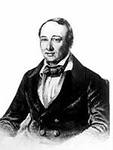 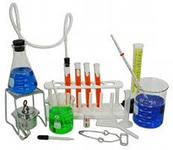 ∆H˚= Ʃ ∆H˚продуктов - Ʃ ∆H˚реагентов
Тепловой эффект химической реакции равен разности между суммой энтальпий образования продуктов реакции и суммой энтальпий образования исходных веществ.
Тепловой эффект при растворении
+ Q
- Q
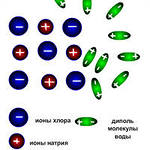 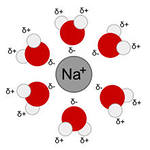 +
Разрушение кристаллической 
решетки
Гидратация иона
Термохимические технологии
нагревательные и охлаждающие химические смеси;

 автономные терморегулирующие системы;

перспективы практического применения термохимических процессов.
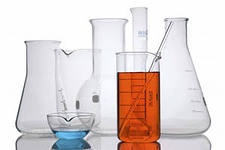 Нагревательные химические смеси
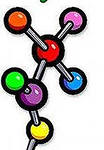 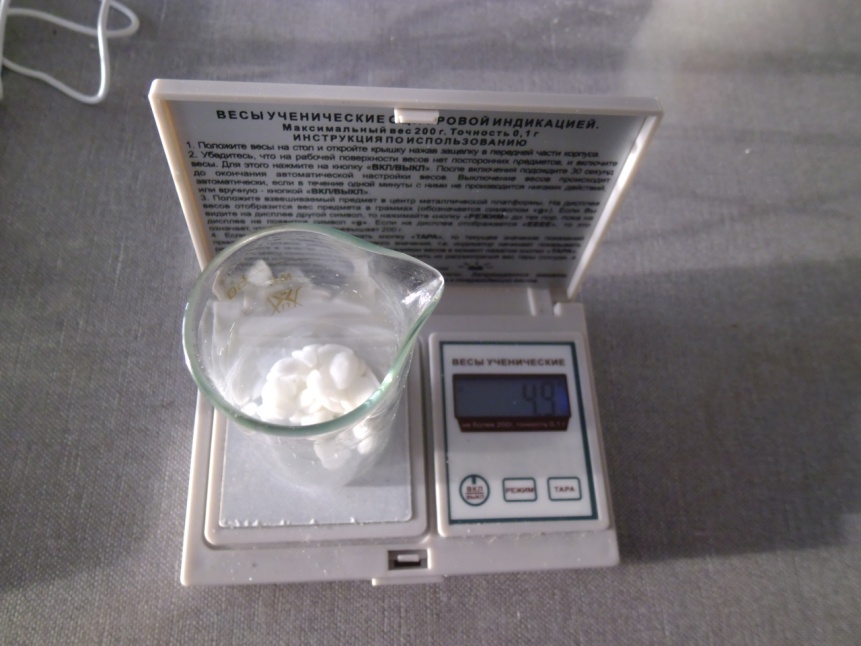 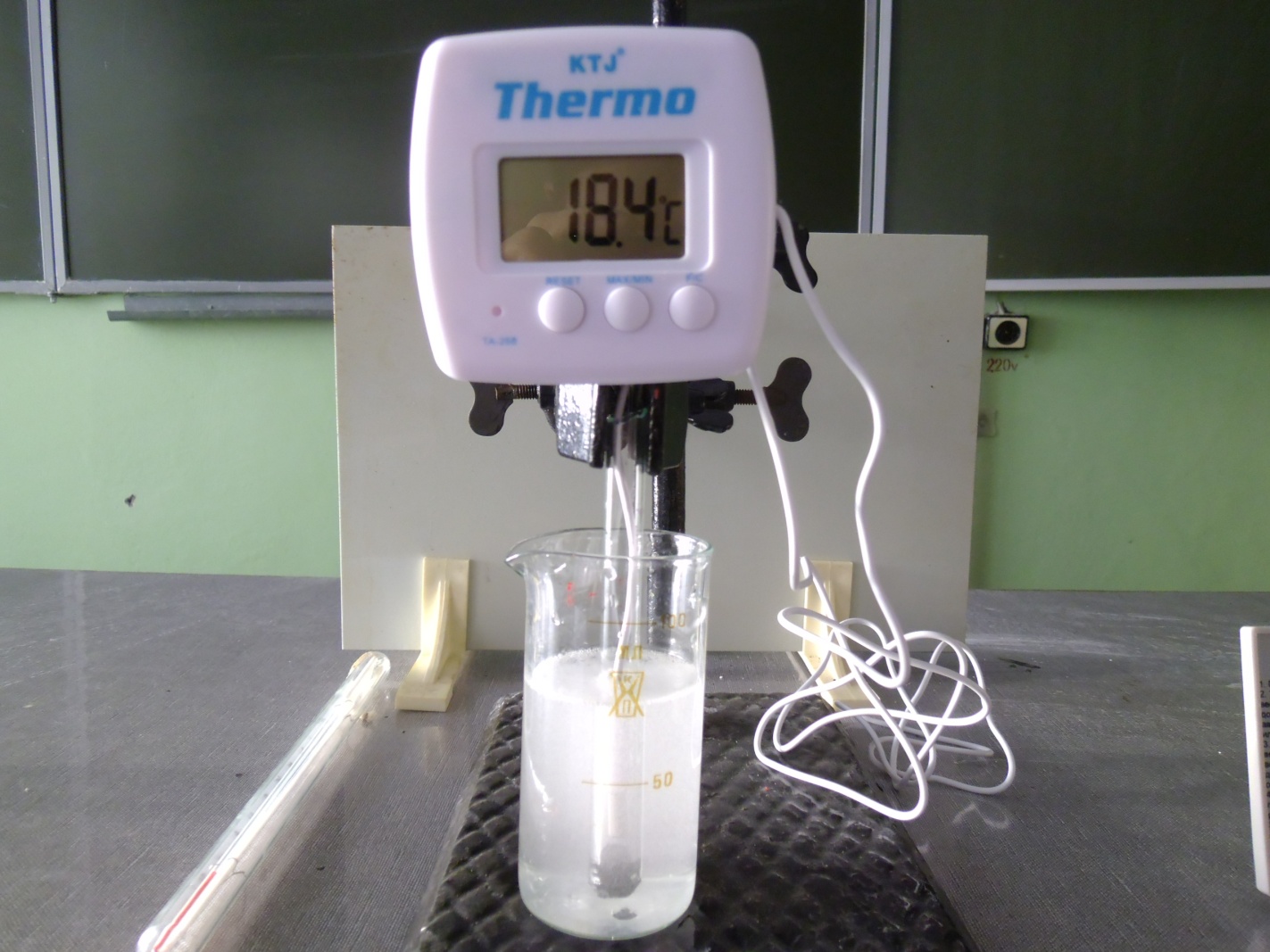 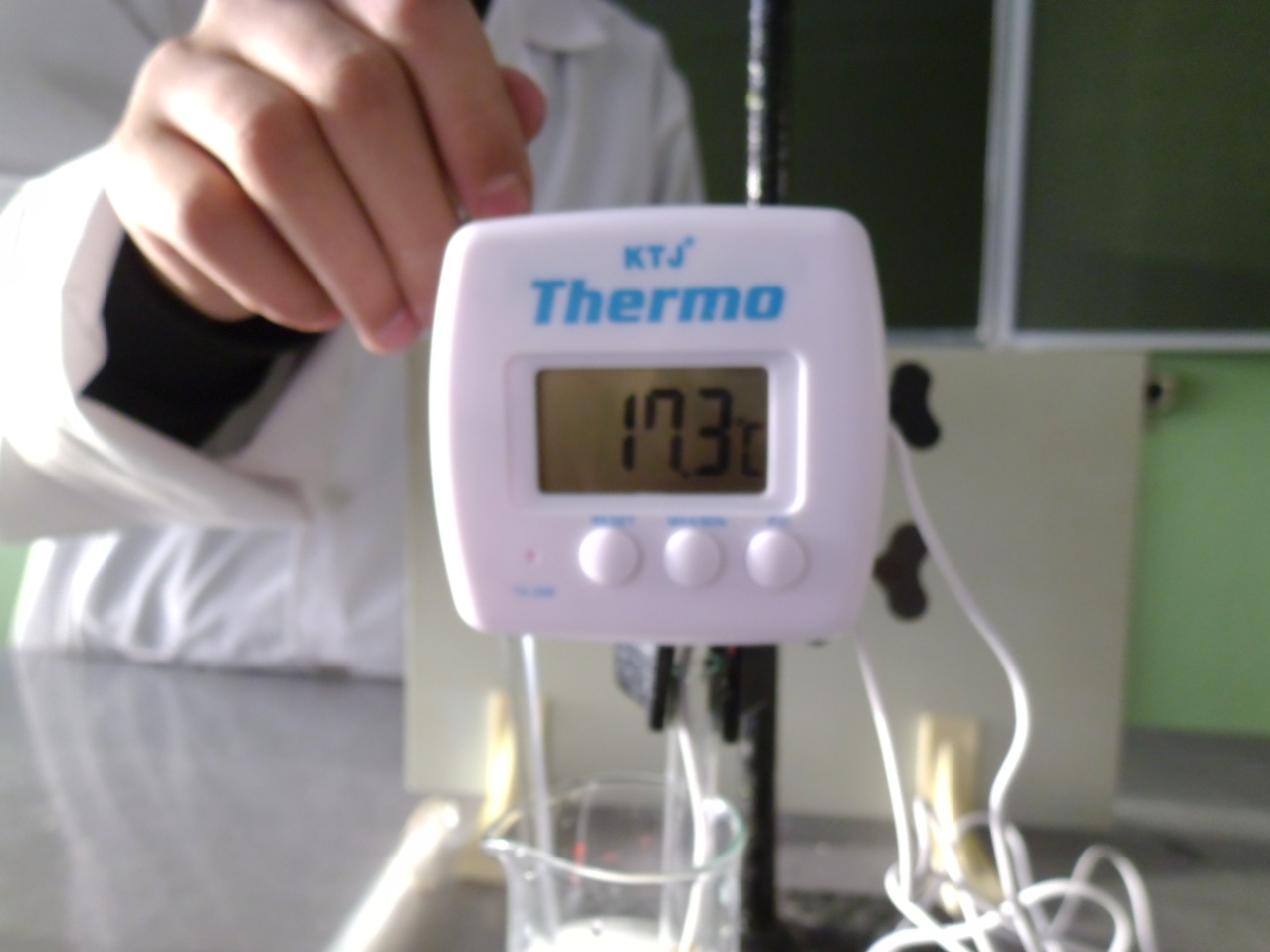 Растворение КОН
 в воде.
Энтальпия растворения КОН в воде равна  –59 кДж/моль.
Нагревательные химические смеси
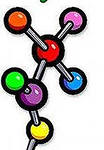 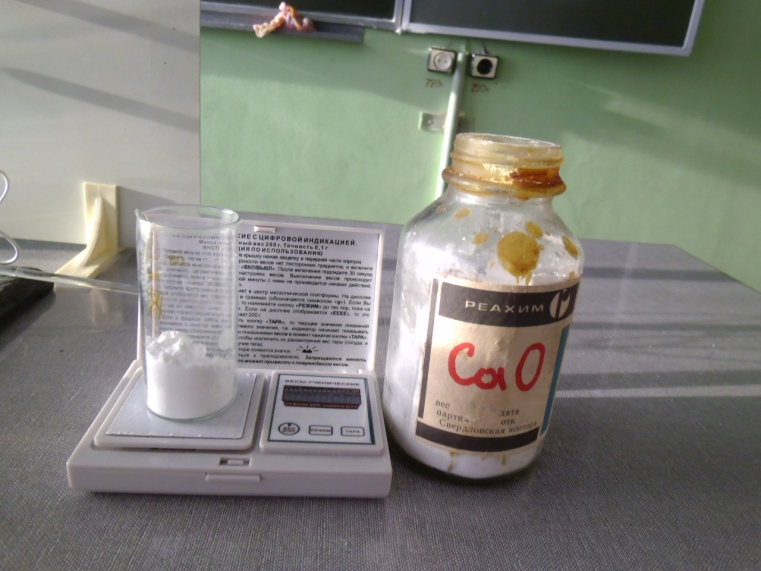 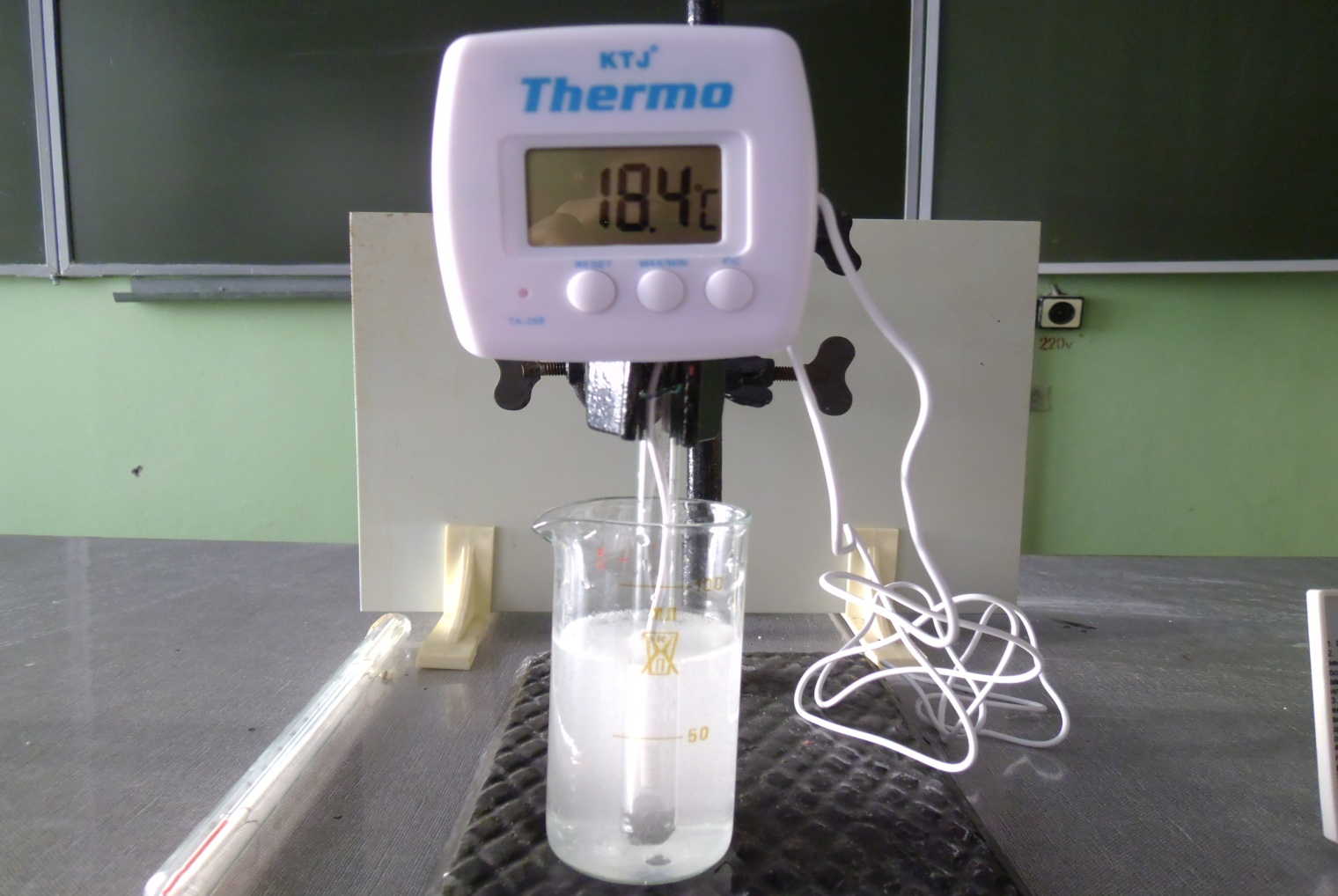 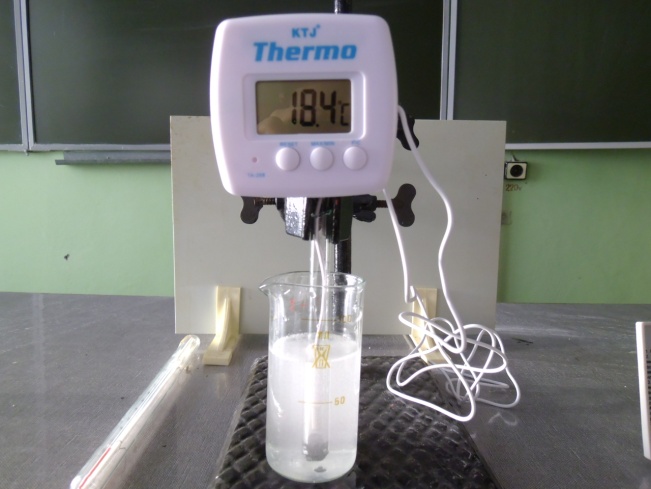 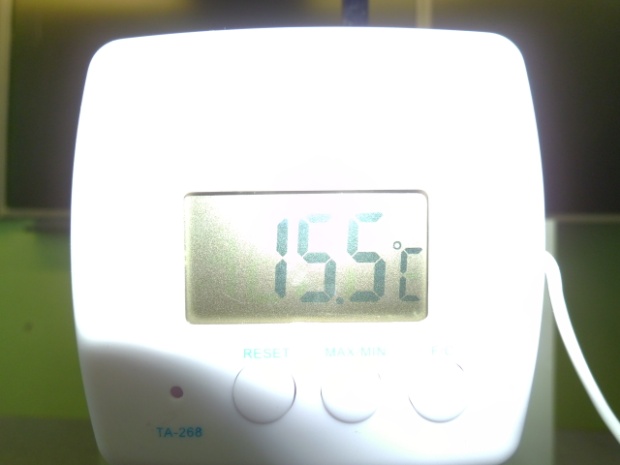 Растворение СаО
 в воде.
Энтальпия растворения СаО в воде равна  –65,06 кДж/моль.
Нагревательные химические смеси
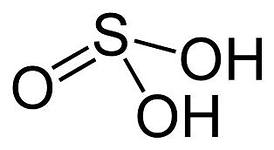 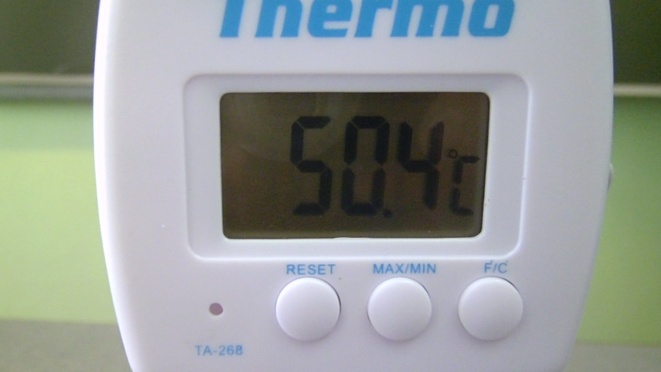 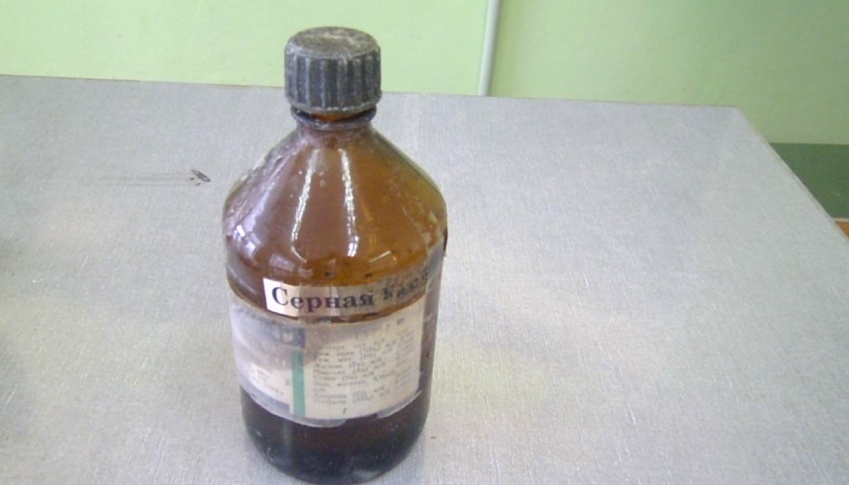 H2SO4
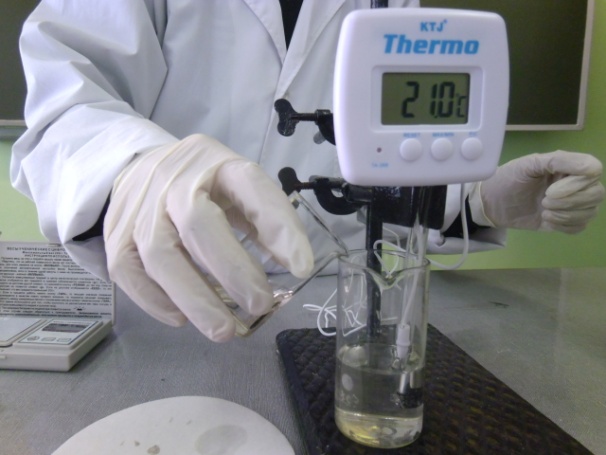 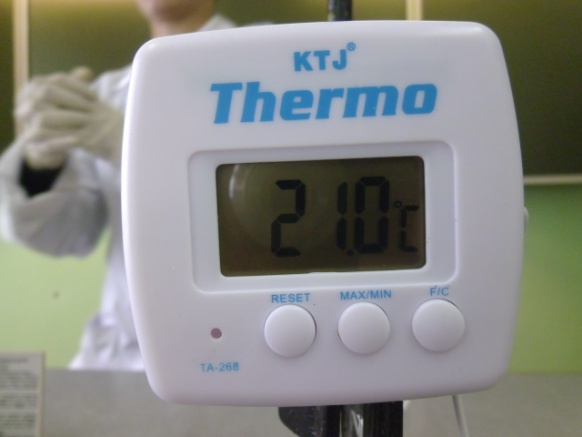 Растворение Н2SO4
 в воде.
Энтальпия растворения H2SO4 в воде равна  –75,6 кДж/моль.
Нагревательные химические смеси
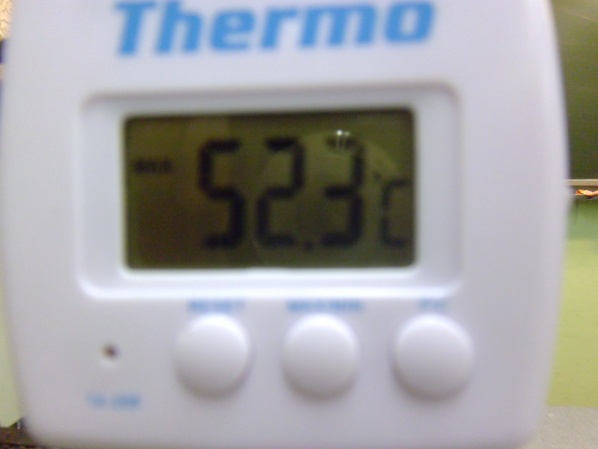 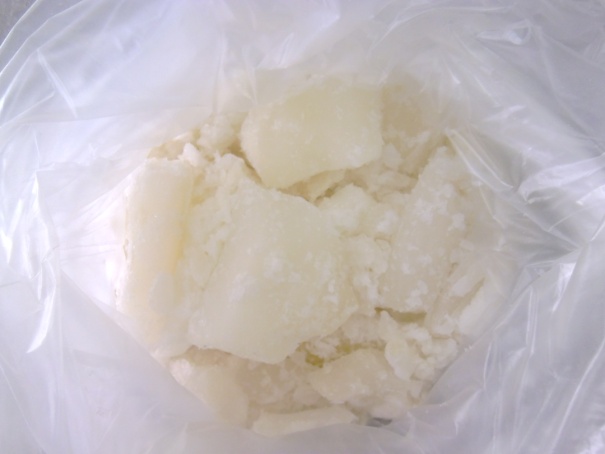 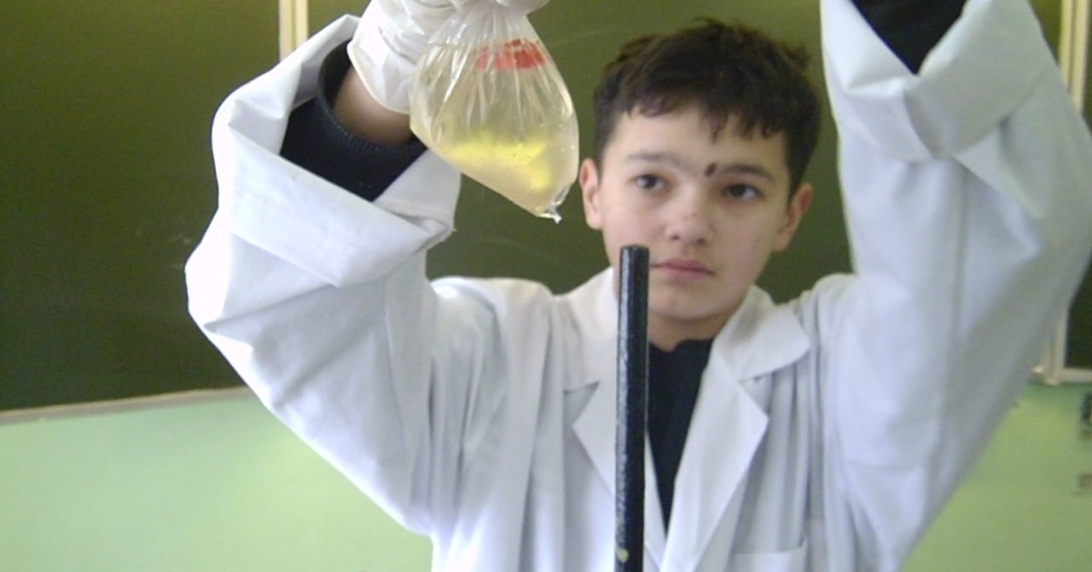 CH3COONa
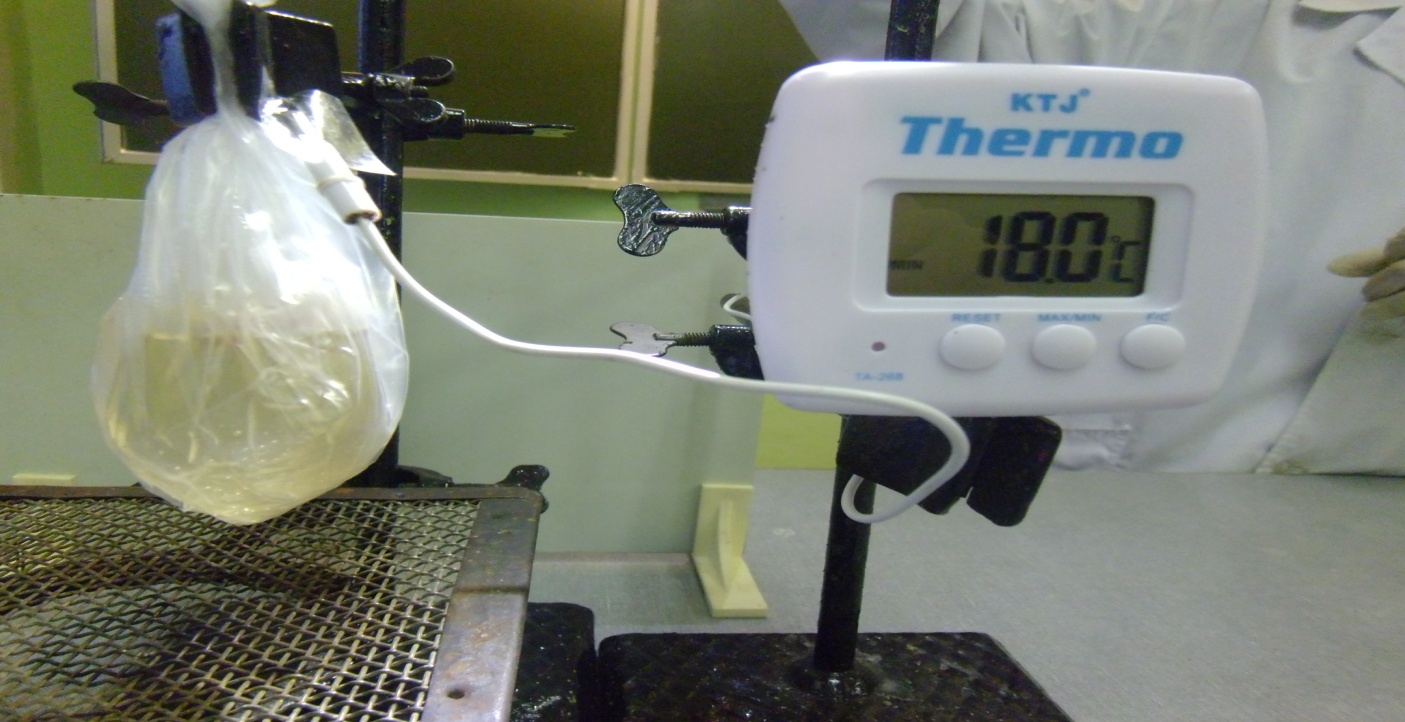 Кристаллизация ацетата натрия
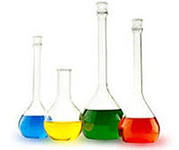 Энтальпия образования СН3СООNa равна  –298 кДж/моль.
Нагревательные химические смеси
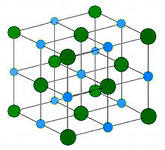 2Al + 3CuSO4 = Al2(SO4)3  + 3Cu; ∆Н=-384 кДж
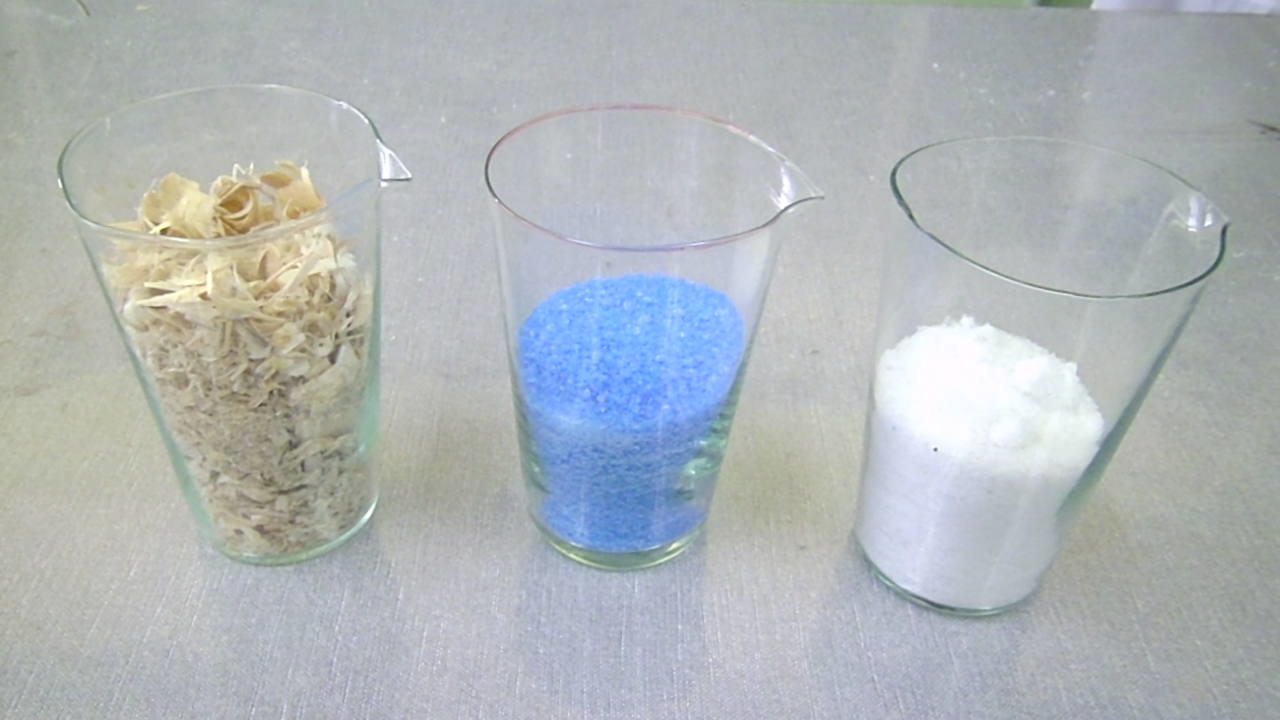 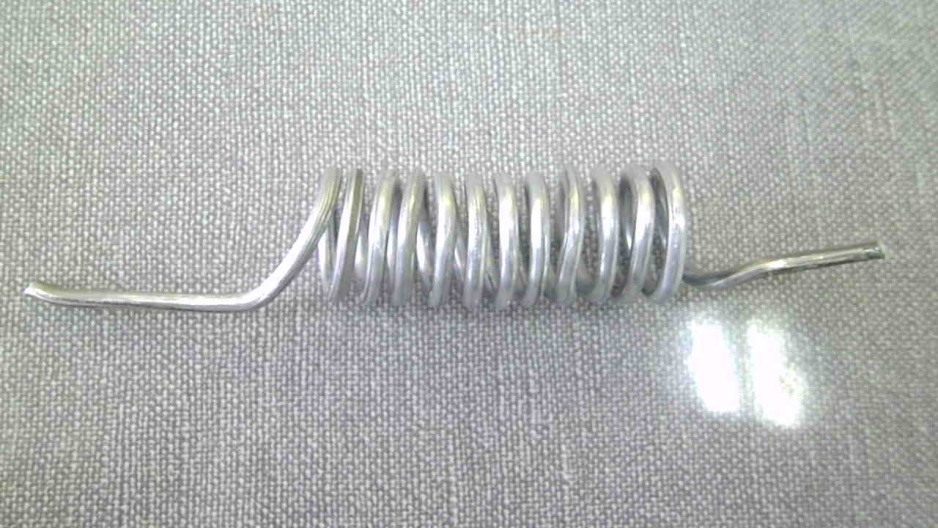 Алюминиевая проволока
Медный купорос
Нагревательная система «ОКСА»
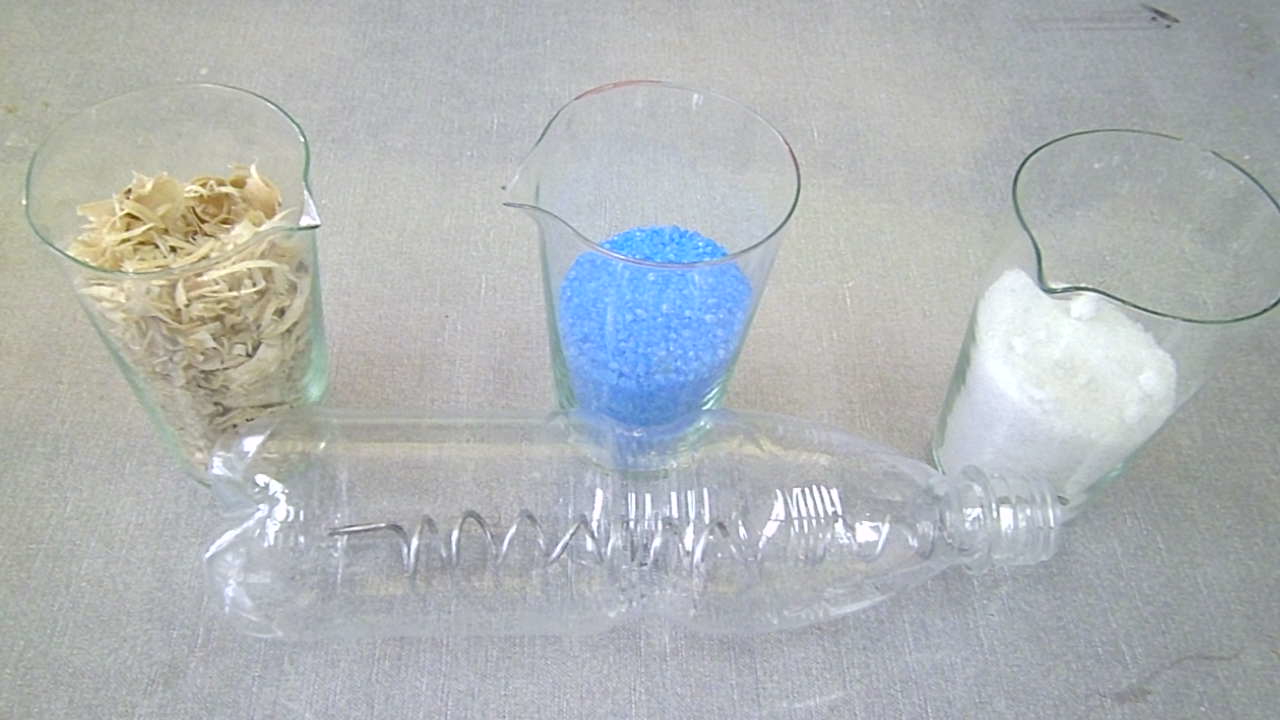 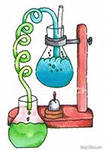 Компоненты системы
(CuSO4, NaCl, Al, опилки)
Заправка и активация системы «ОКСА»
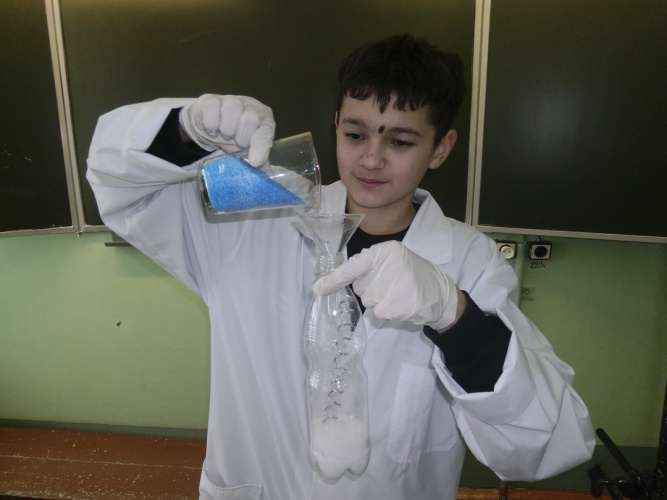 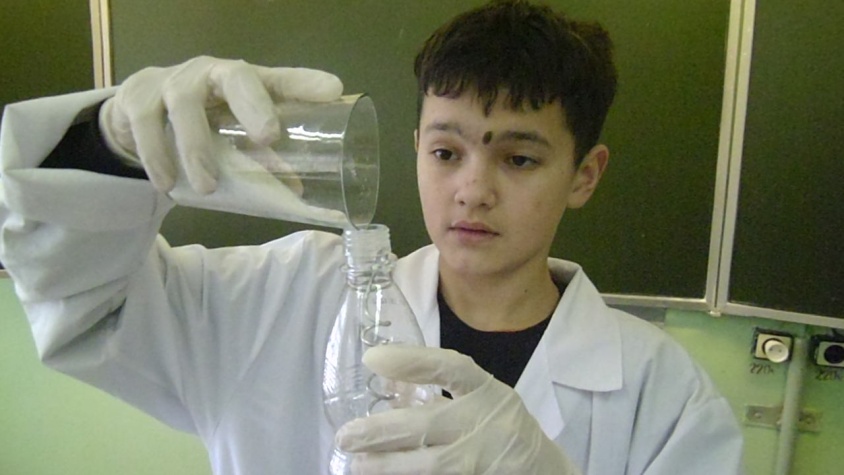 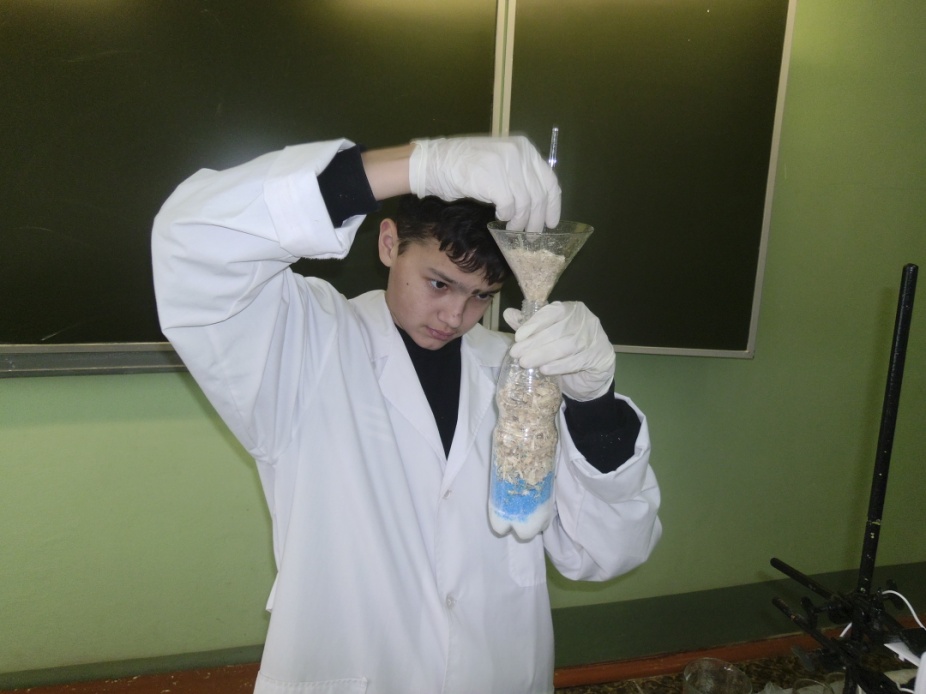 NaCl
CuSO4
Опилки
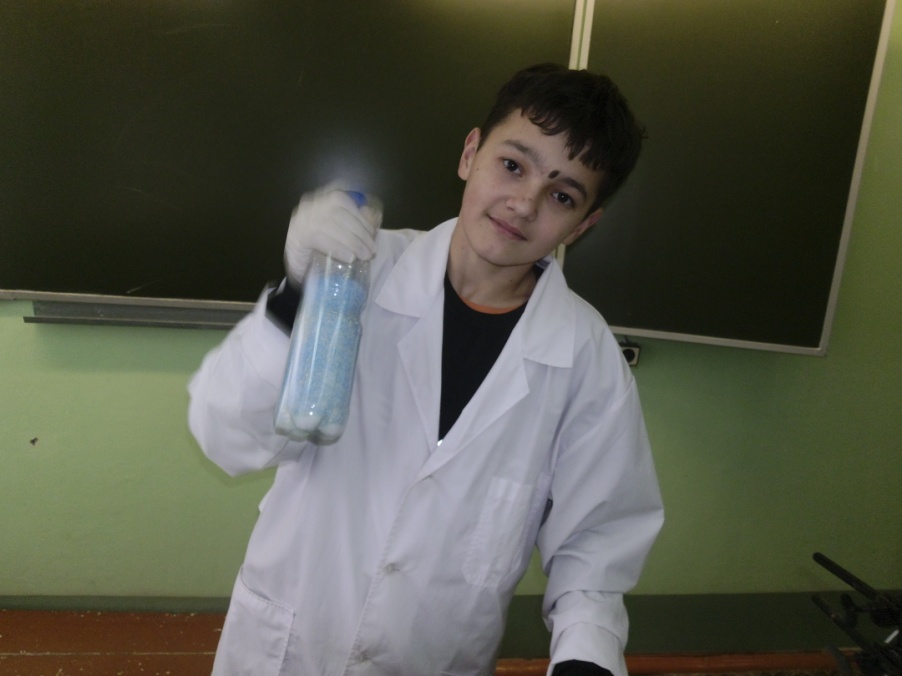 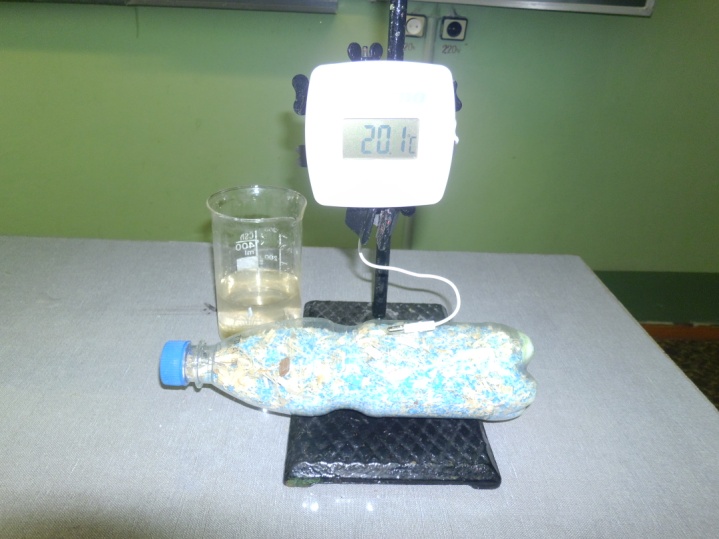 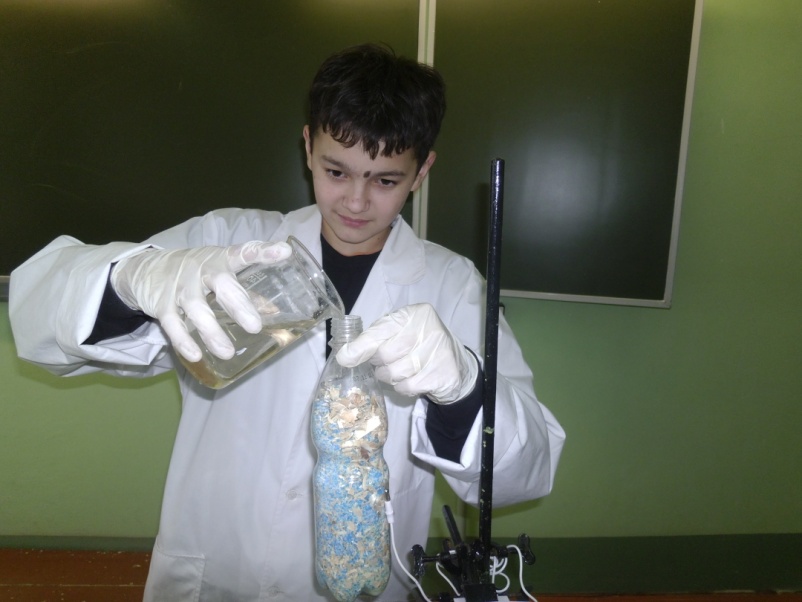 Активация
Перемешивание
Система «ОКСА»
Работа нагревательной системы «ОКСА»
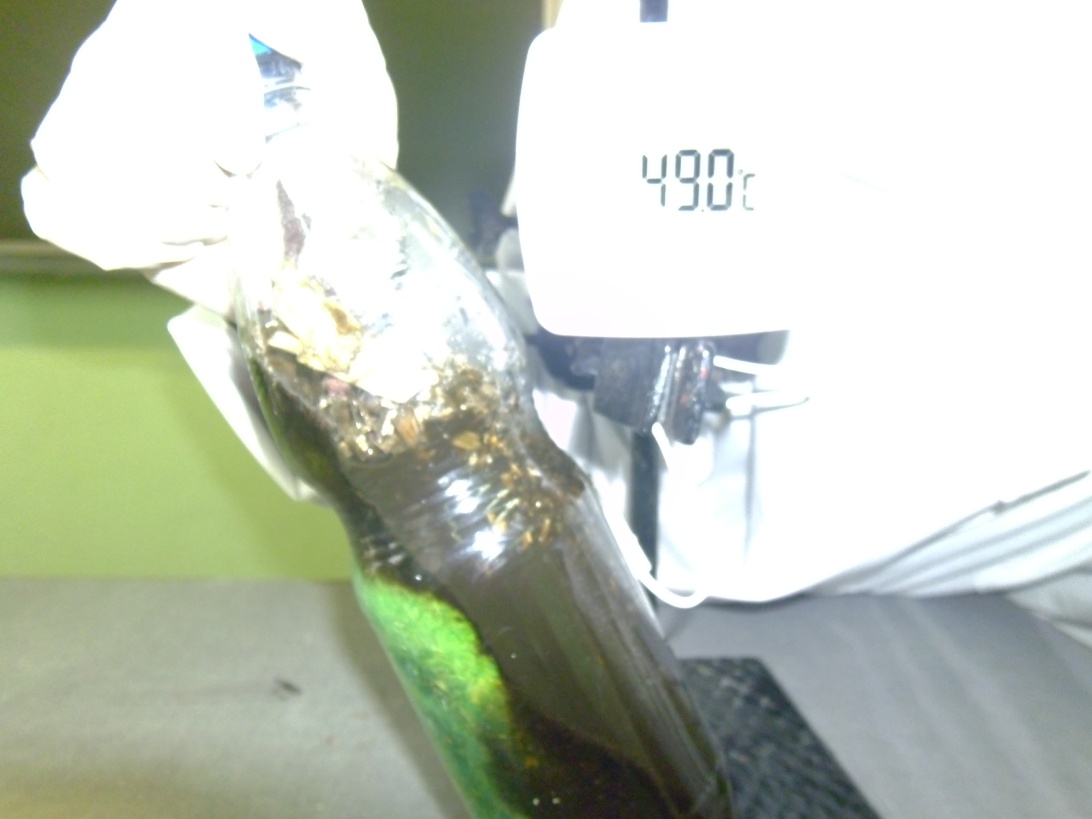 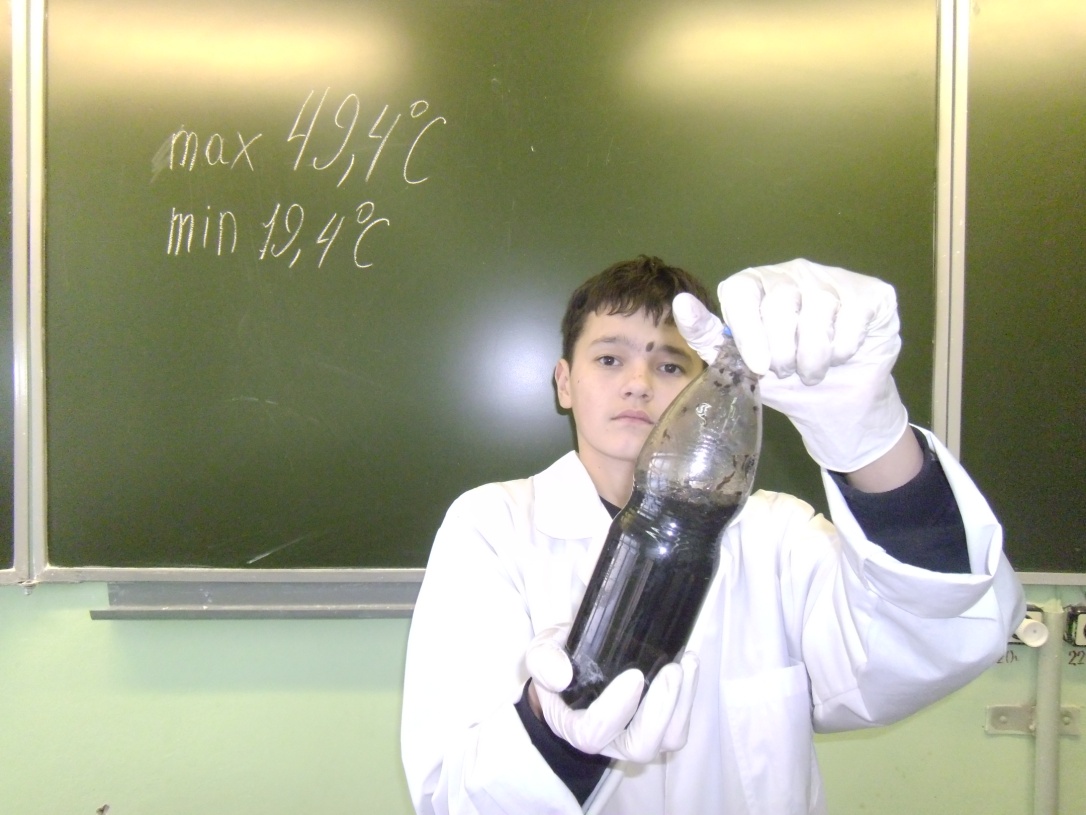 Начало экзотермической реакции
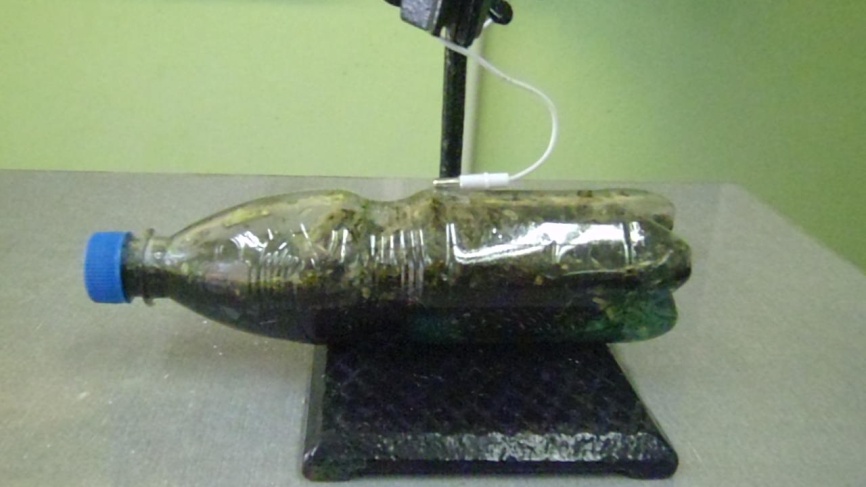 Повышение температуры
tmin = 19,4˚C
tmax = 49,4˚C
∆t = 30˚C
Интенсивное выделение тепла
Нагревательная система «ЖХМ»
Fe + CuCl2 = FeCl2 + Cu; ∆Н = -390кДж
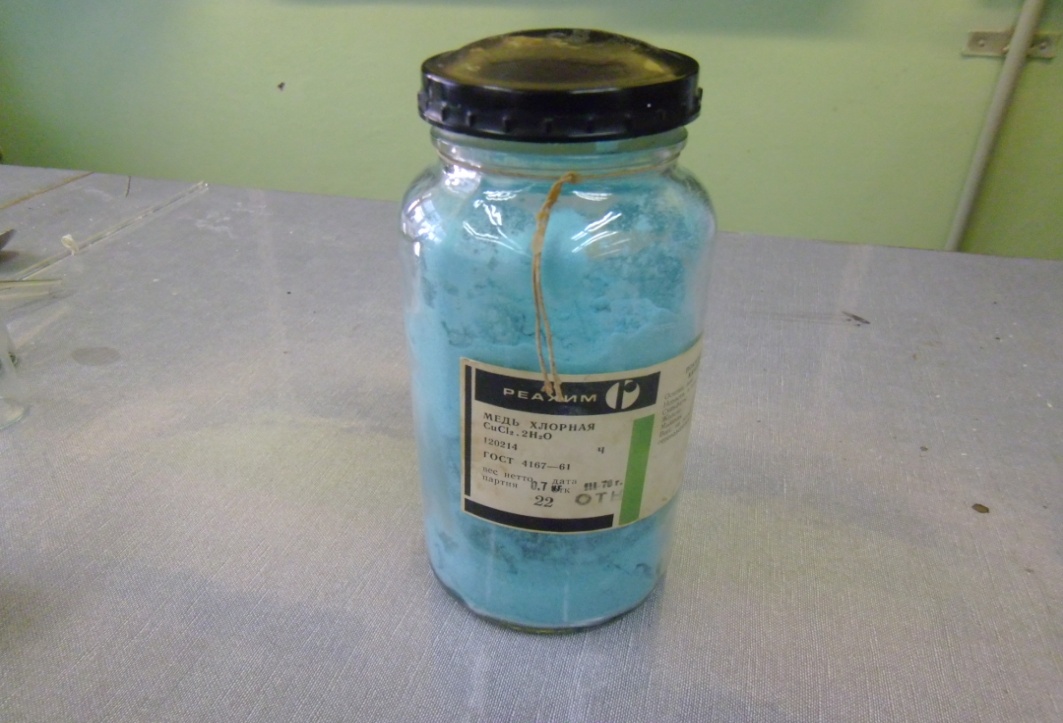 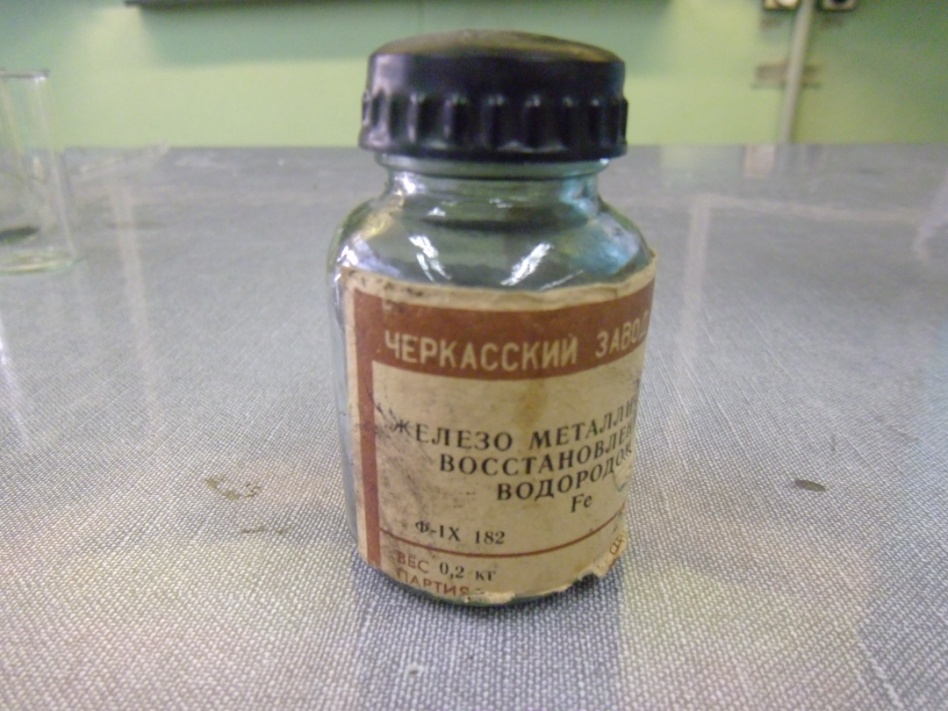 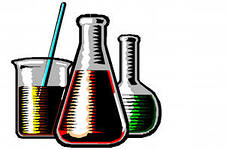 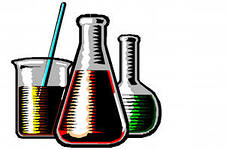 Компоненты системы
(железные опилки, хлорид меди)
Заправка и активация системы «ЖХМ»
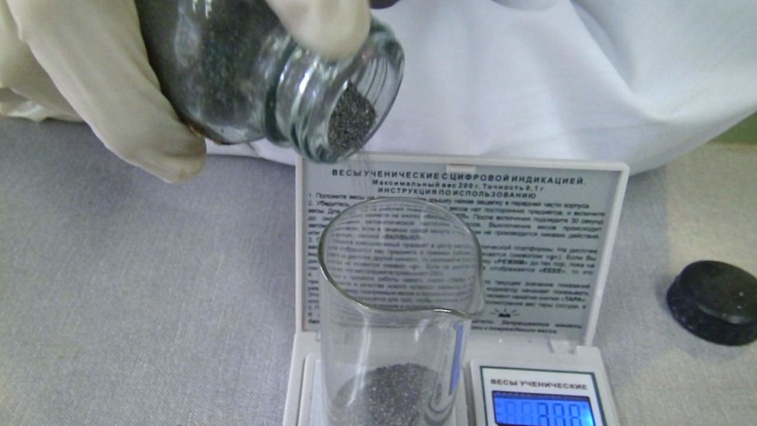 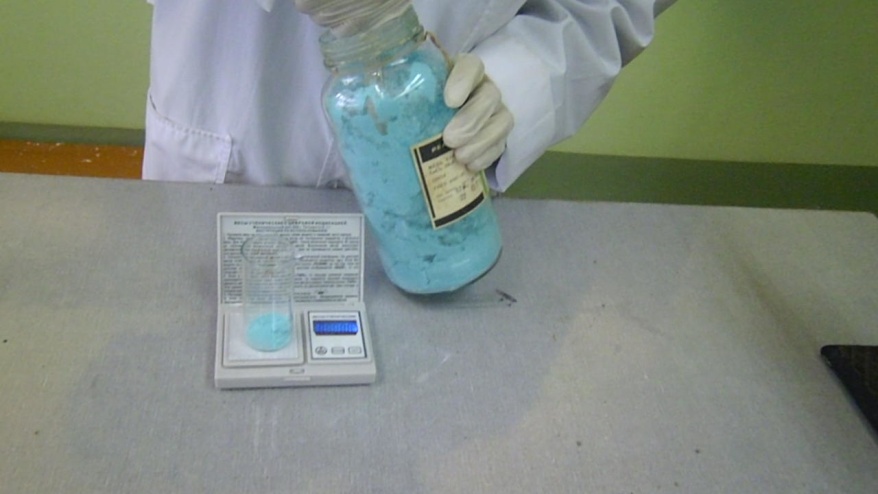 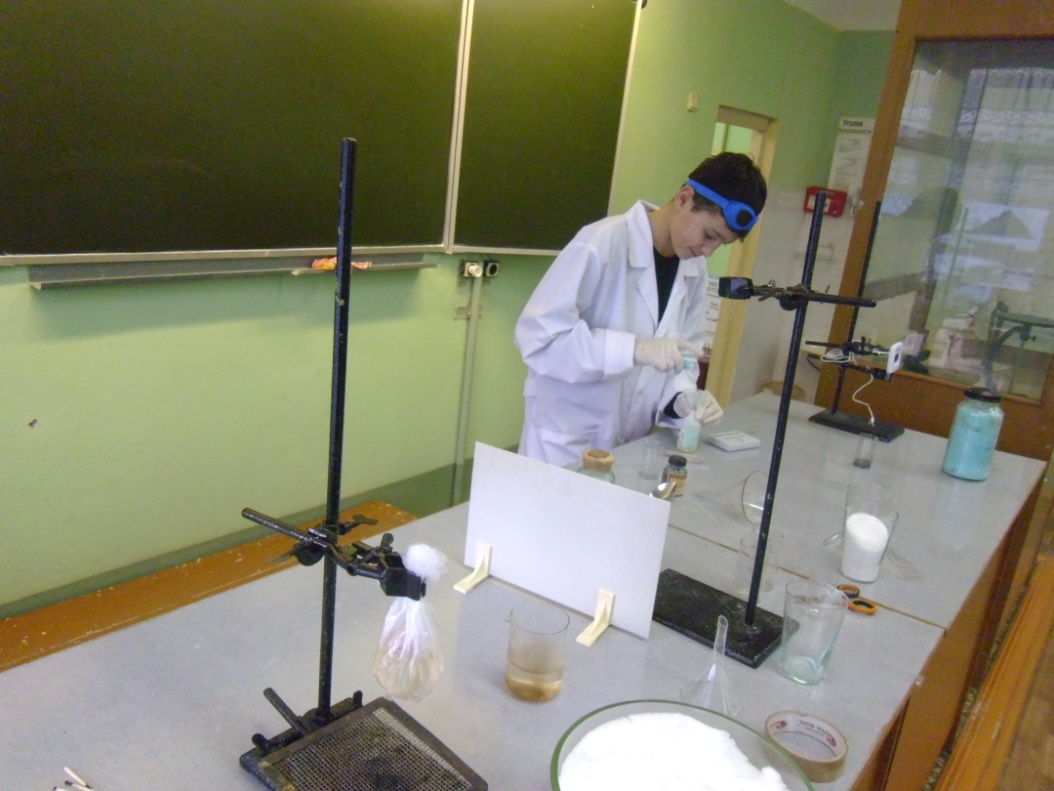 Комплектование
Взвешивание Fe
Взвешивание СuCl2
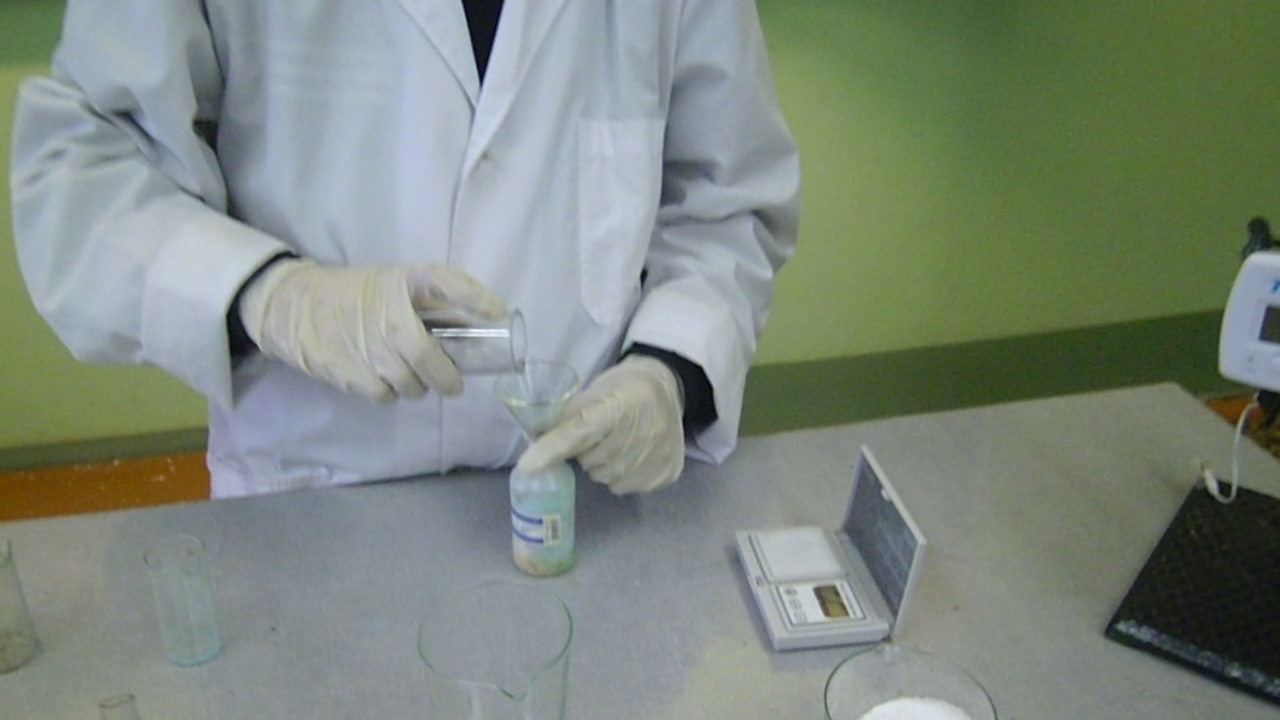 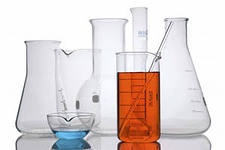 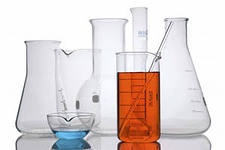 Активация водой
Работа нагревательной системы «ЖХМ»
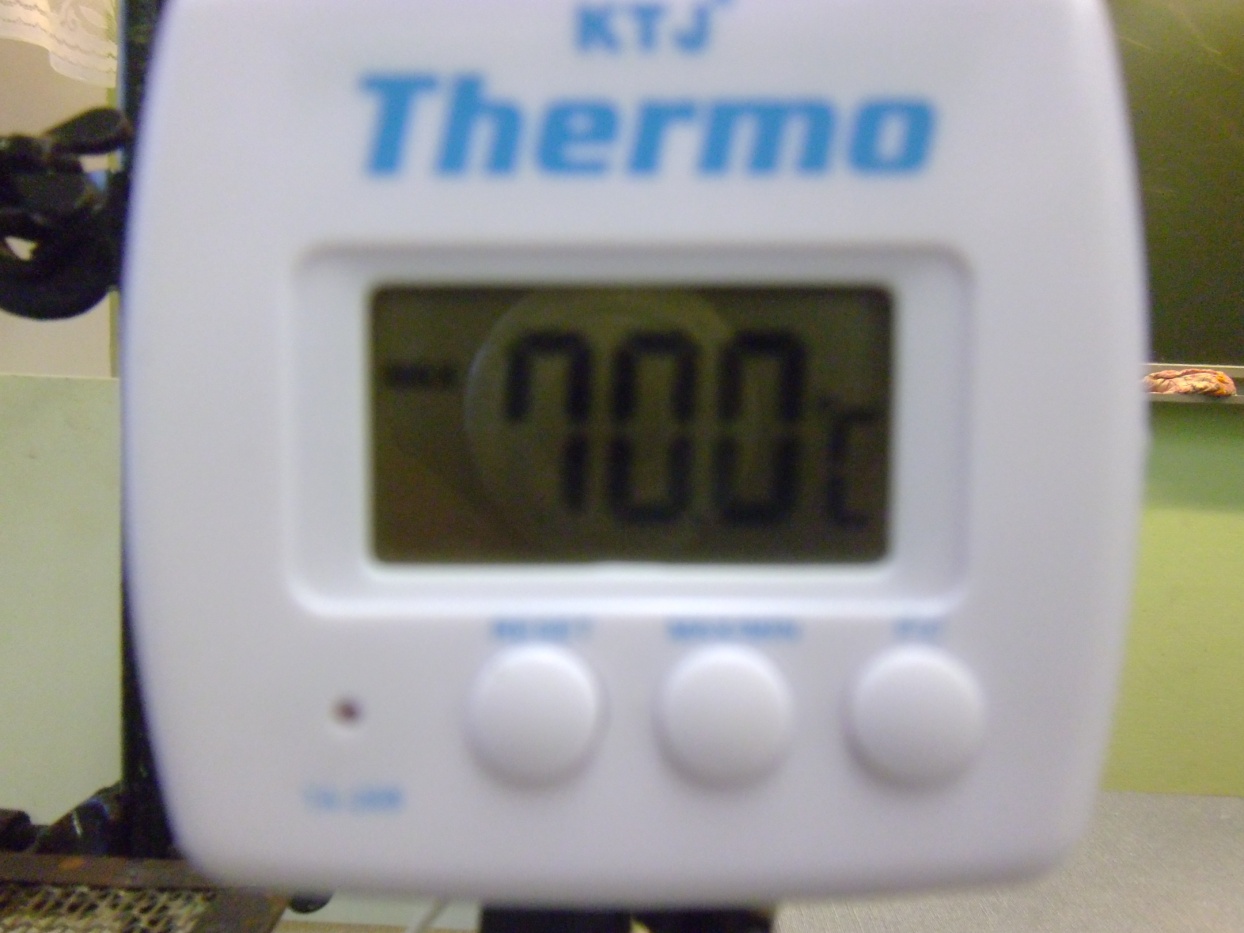 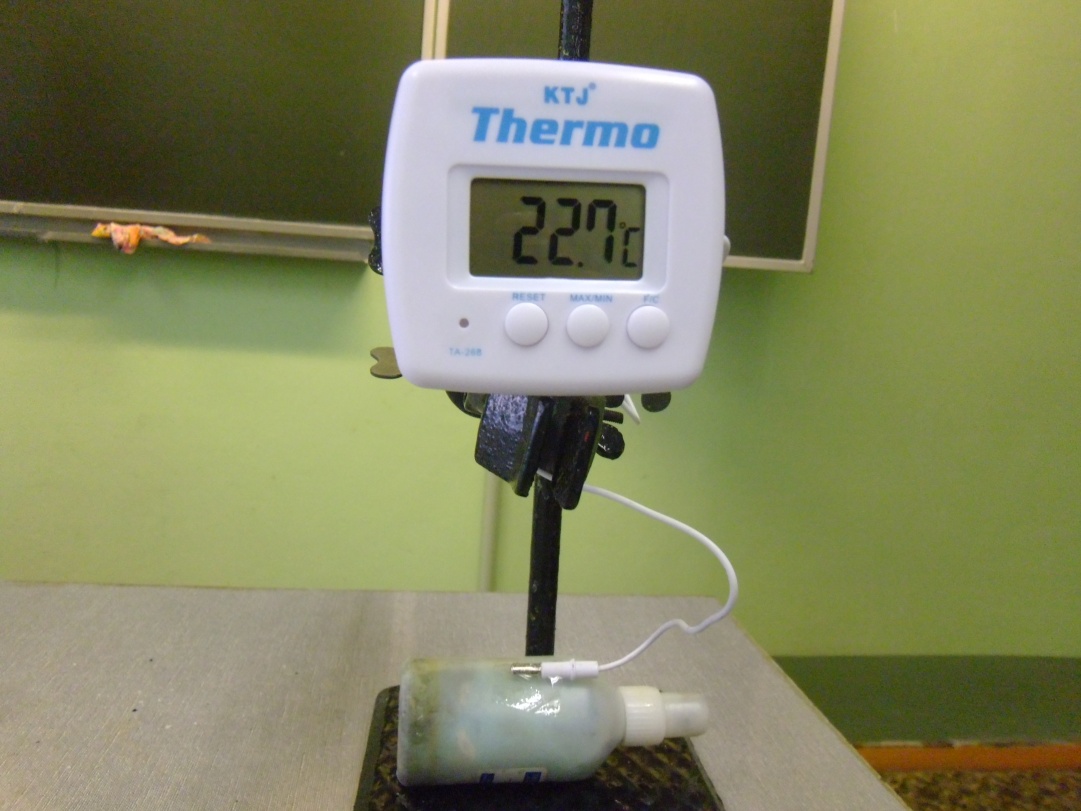 tmin = 22,7˚C
tmax = > 70,0˚C
∆t = >47,3˚C
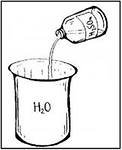 Начало работы
Окончание работы
Нагревательная система «АХМ»
Al + CuCl2 = AlCl3 + Cu; ∆Н = -280кДж
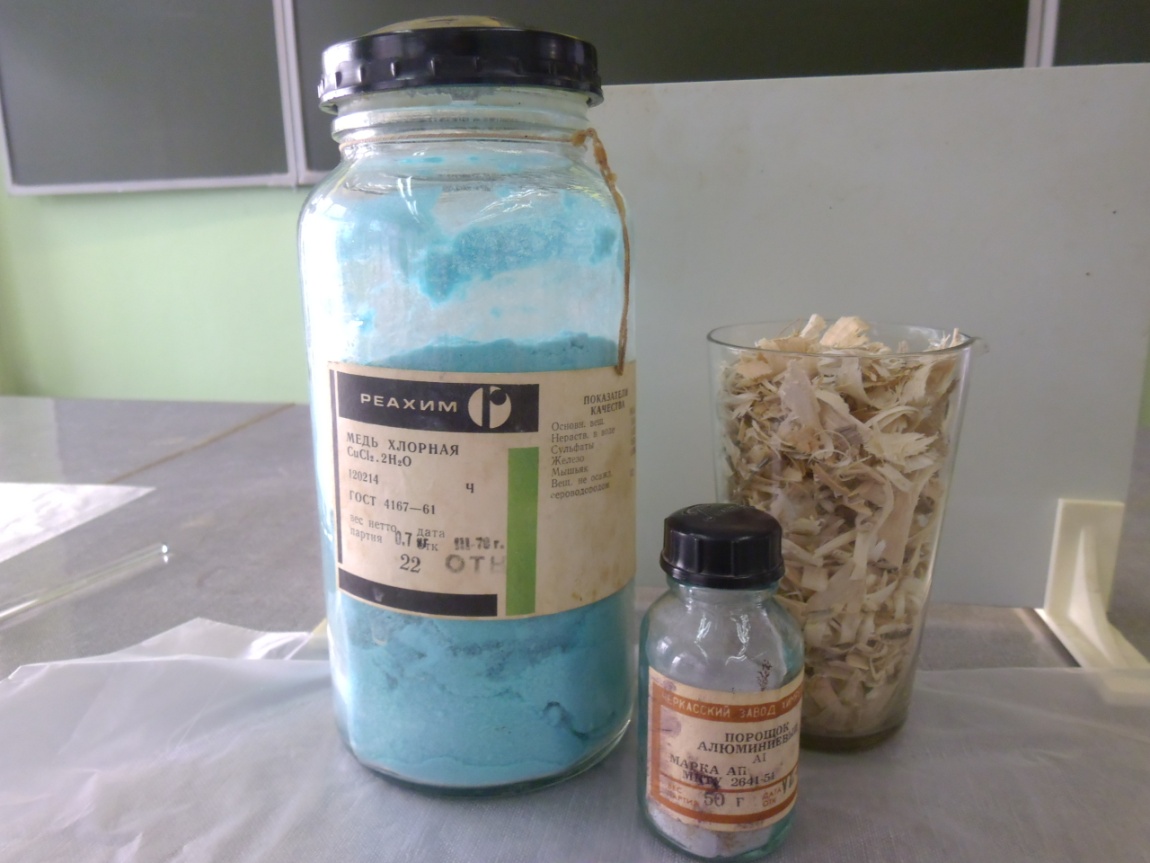 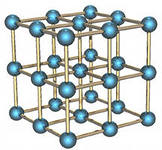 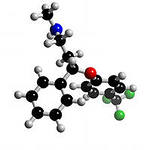 Компоненты системы
(Al, CuCl, опилки)
Заправка и активация системы «АХМ»
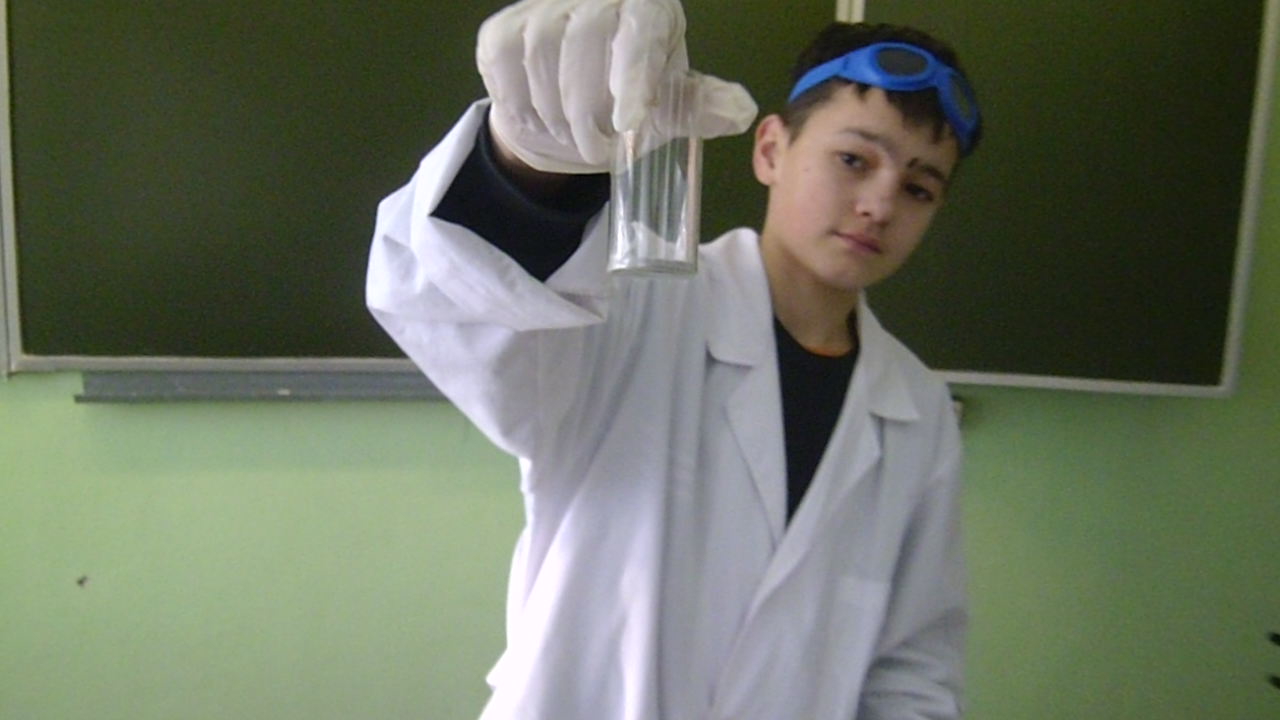 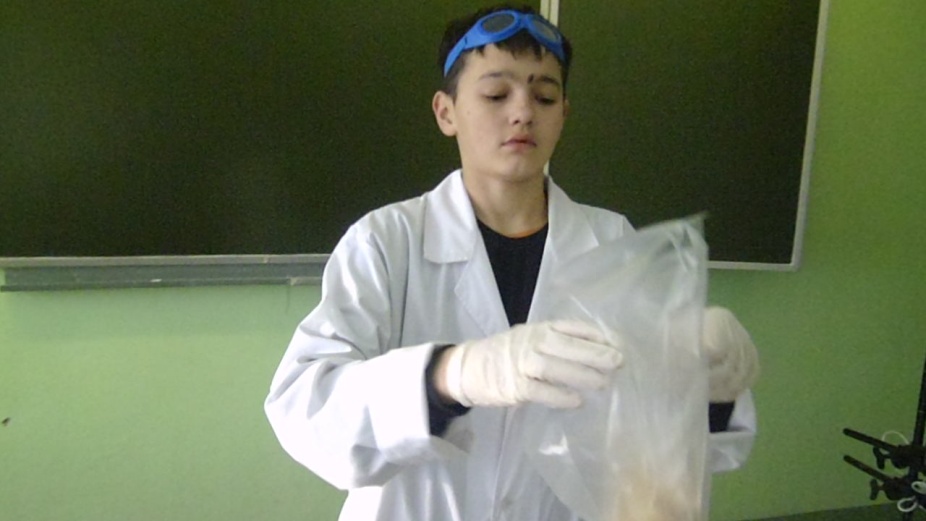 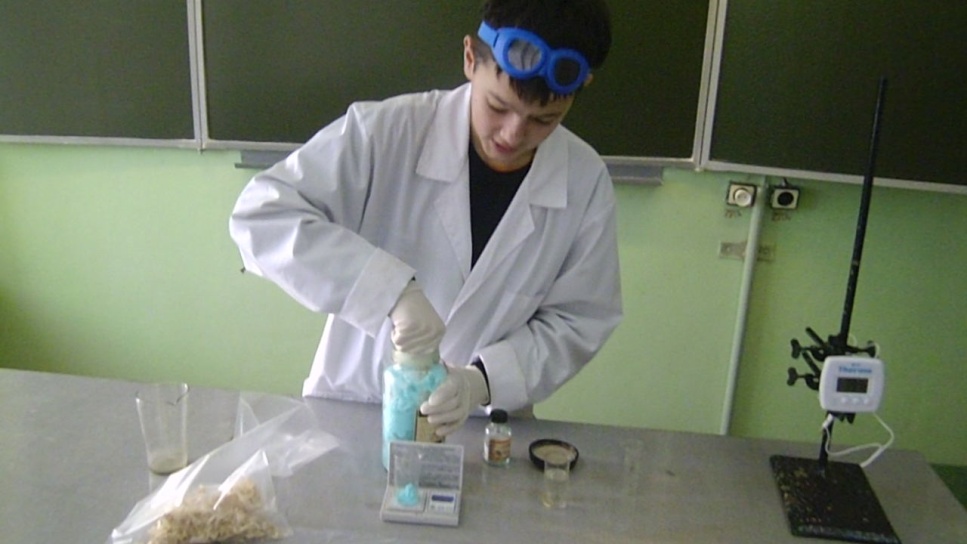 Al
Двойная упаковка
CuCl2
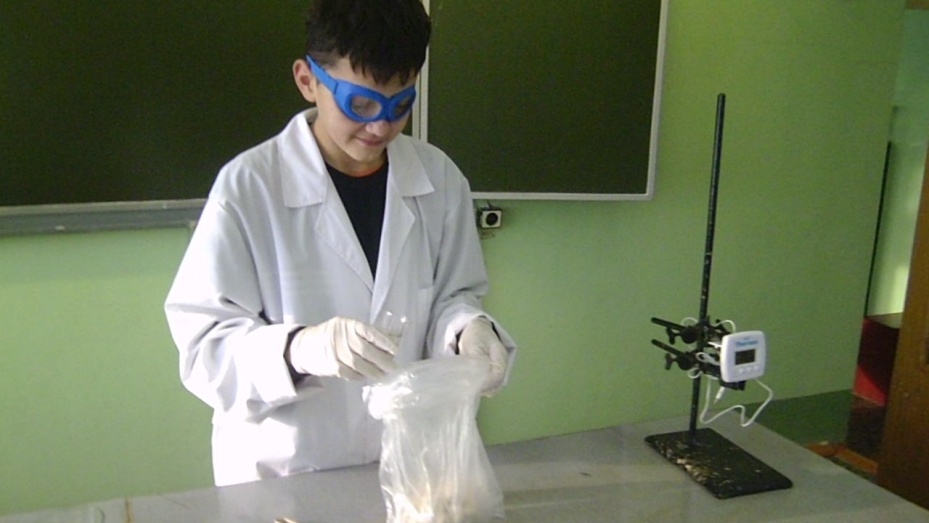 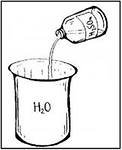 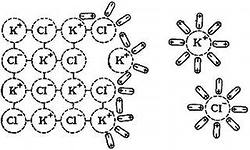 Активация водой
Работа нагревательной системы «АХМ»
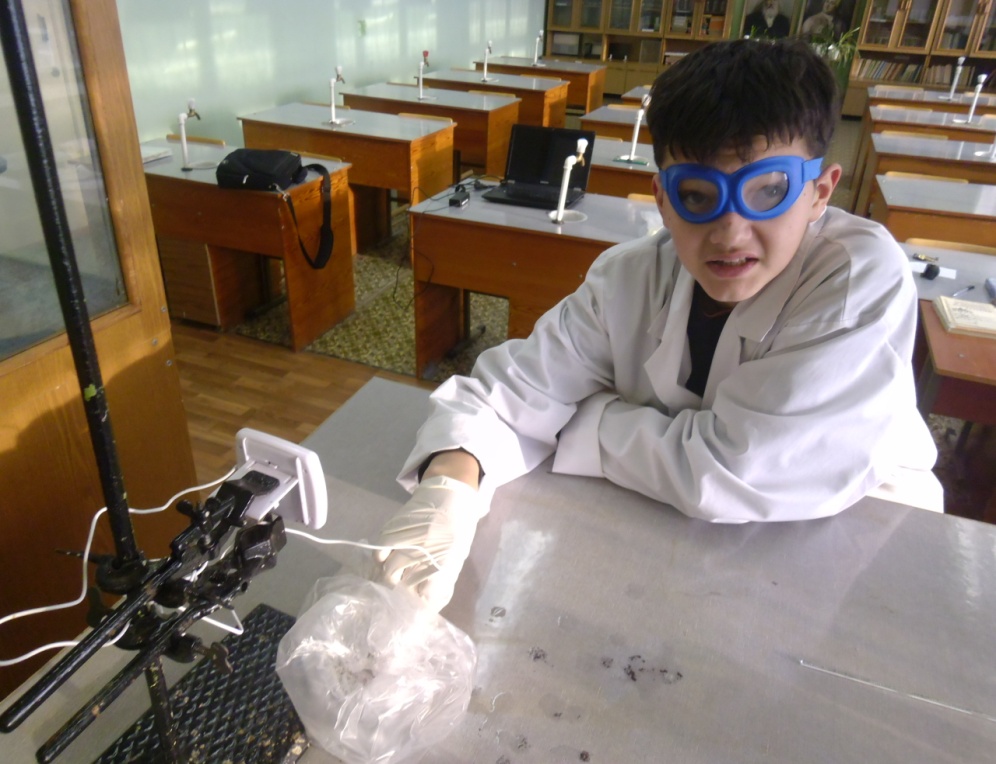 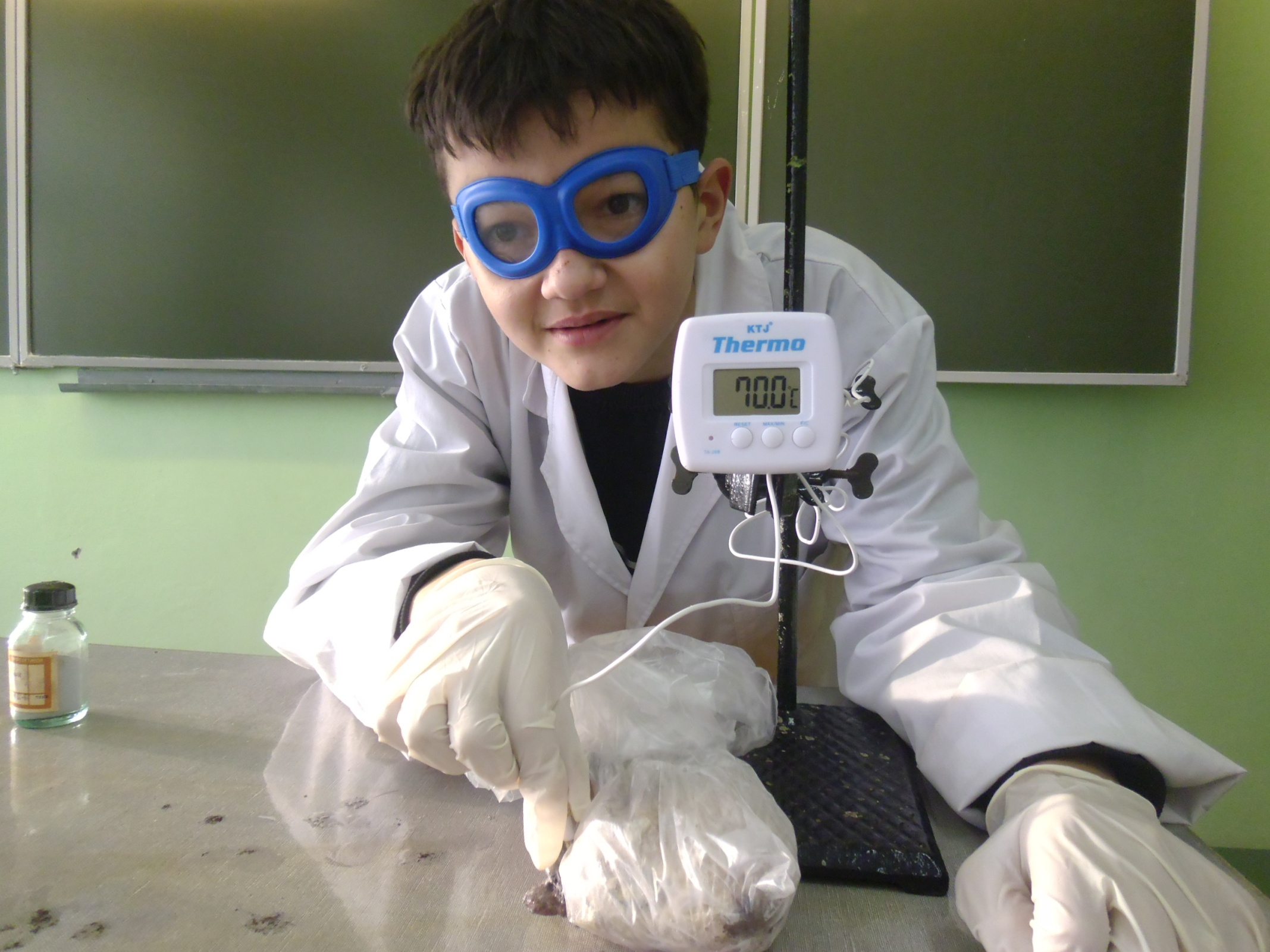 tmin = 19,1˚C
tmax = > 70,0˚C
∆t = >50,9˚C
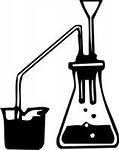 Начало работы
Окончание
 работы
Охлаждающие химические смеси
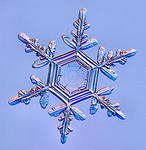 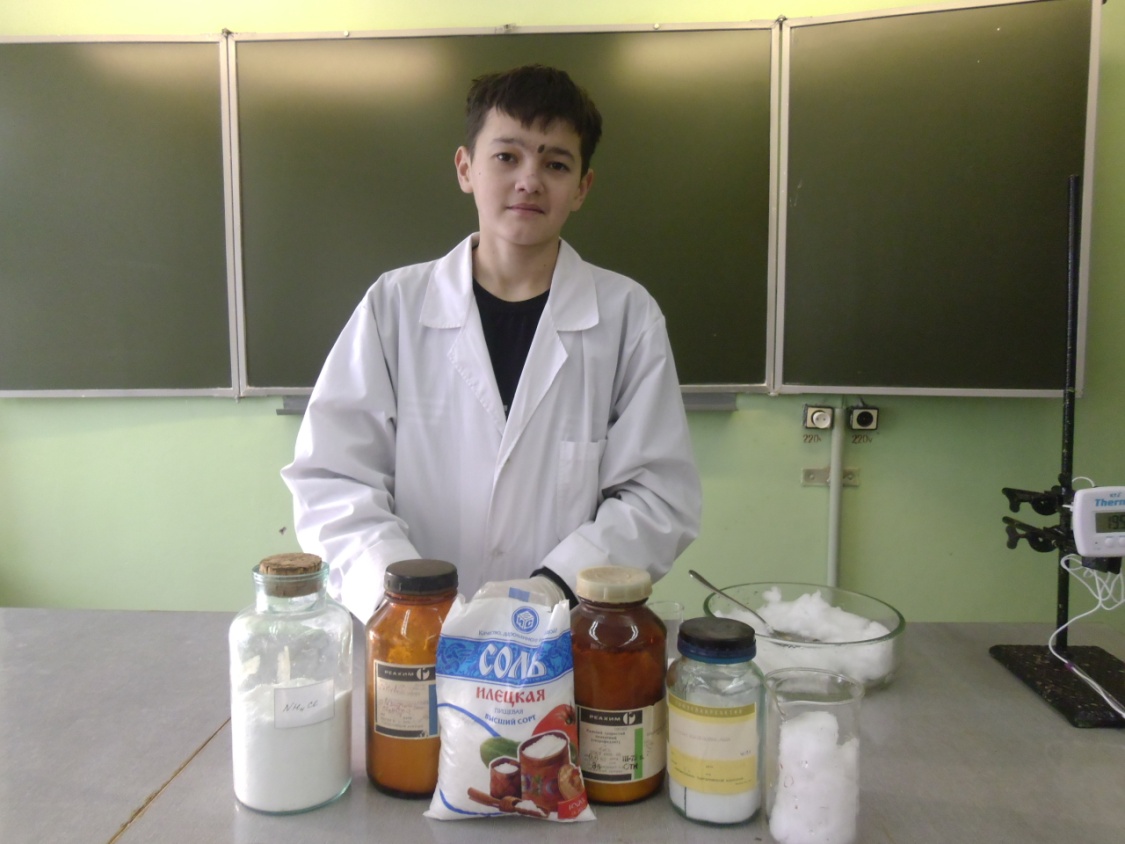 Состав охлаждающей смеси:
снег - 100г
NaCl - 33г
NH4Cl - 25г
NH4NO3 - 45г
NaNO3 - 59г
CaCl2 - 143г
Компоненты смеси
Энтальпия растворения смеси в воде
 равна  124,1 кДж/моль.
Заправка и активация системы «Гексаснег»
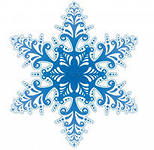 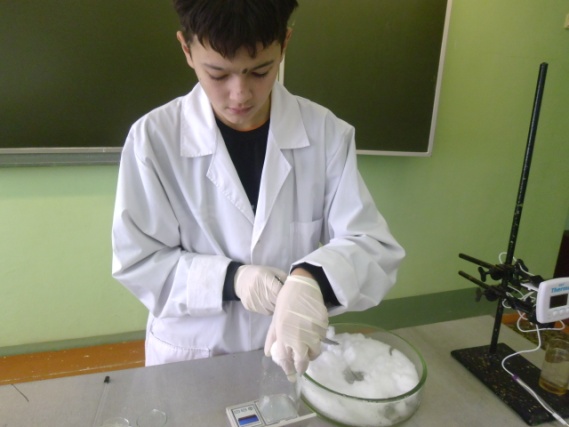 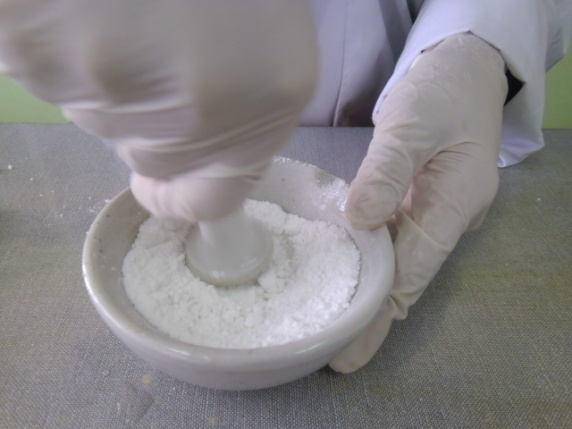 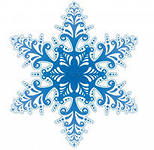 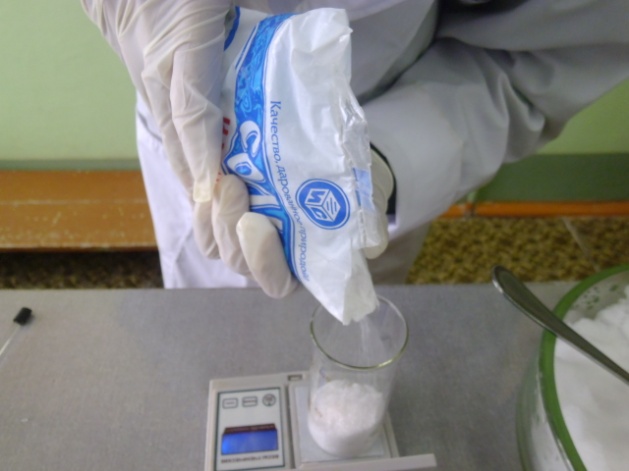 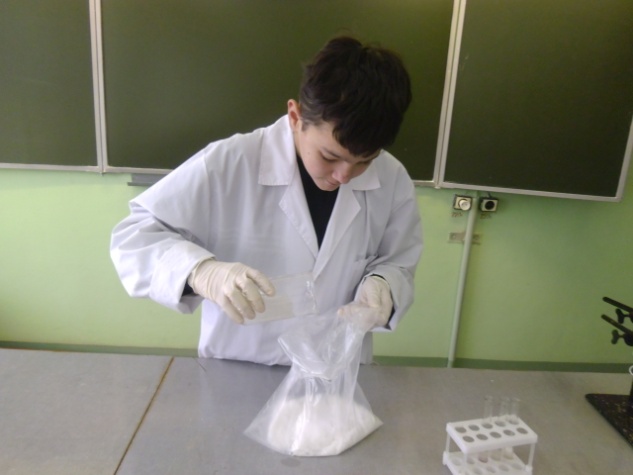 Снег
Измельчение смеси
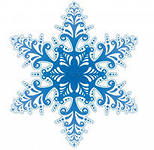 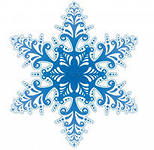 NaCl
Перемешивание
Работа охлаждающей системы «Гексаснег»
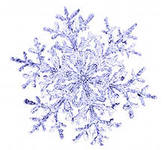 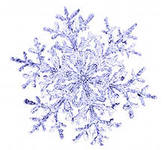 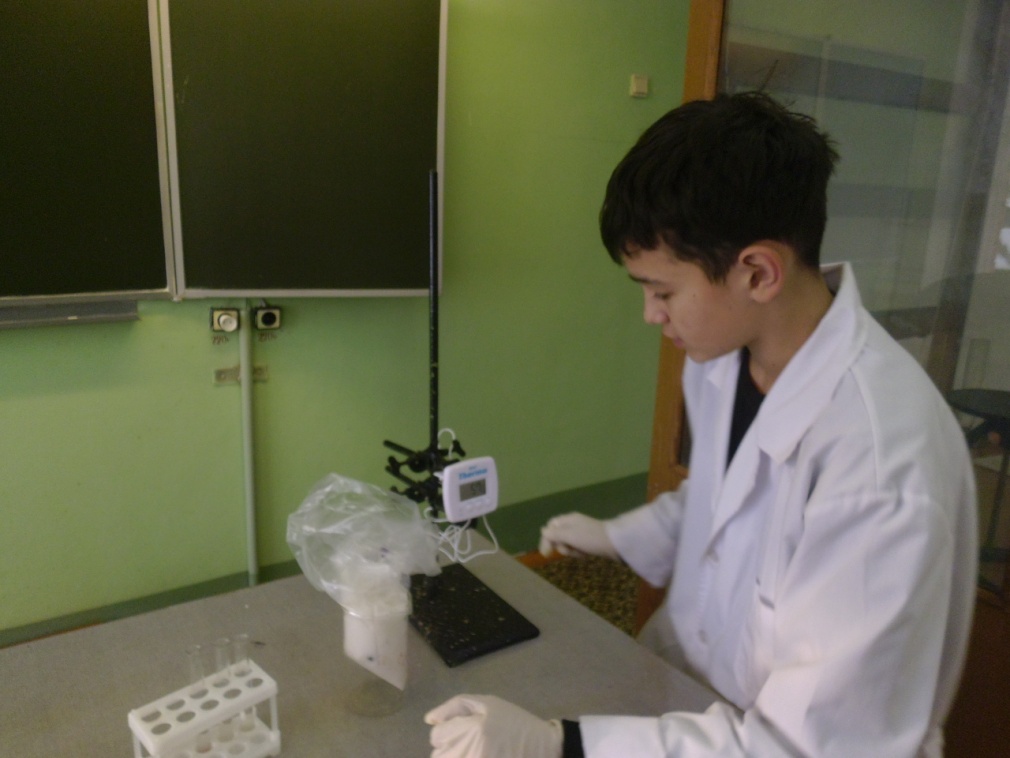 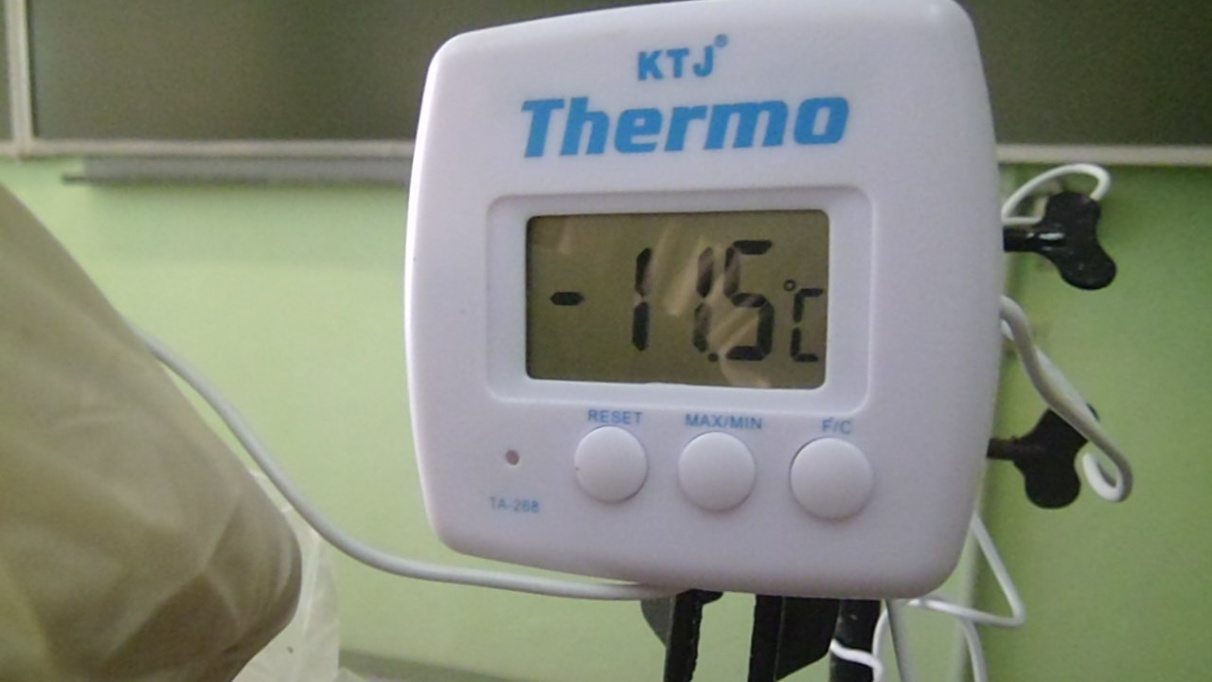 tmax =  0,4˚C
tmin = -11,5˚C
∆t = 11,1˚C
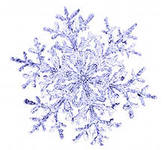 Окончание
 работы
Начало работы
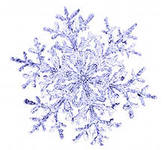 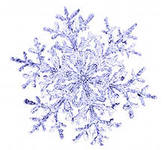 Работа системы «Гексаснег»
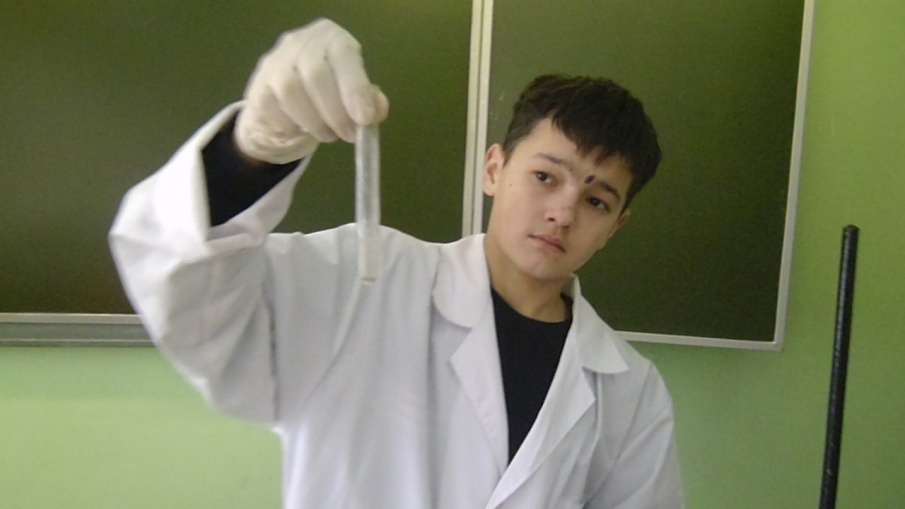 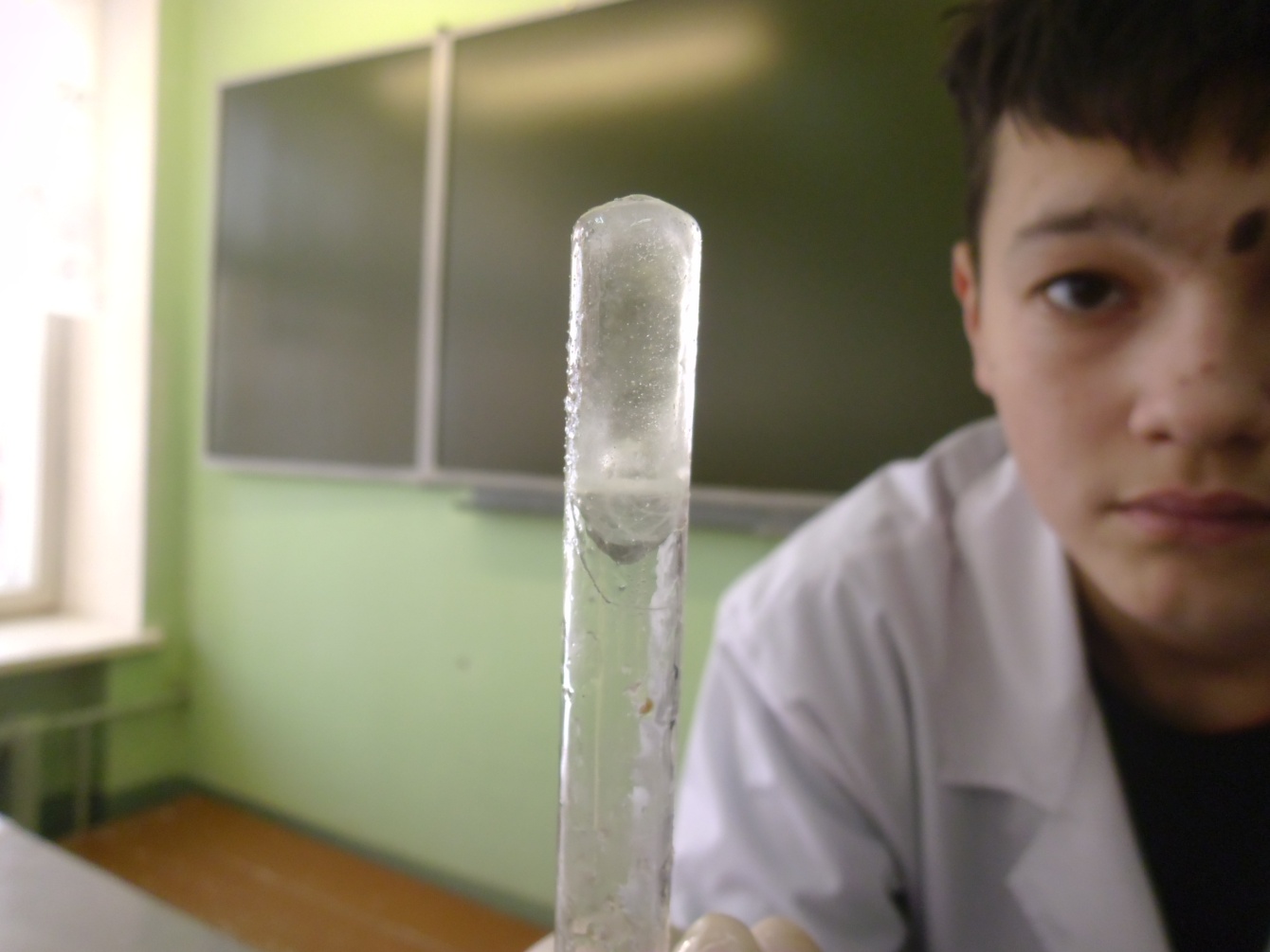 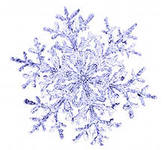 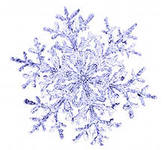 Вода в пробирке
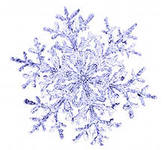 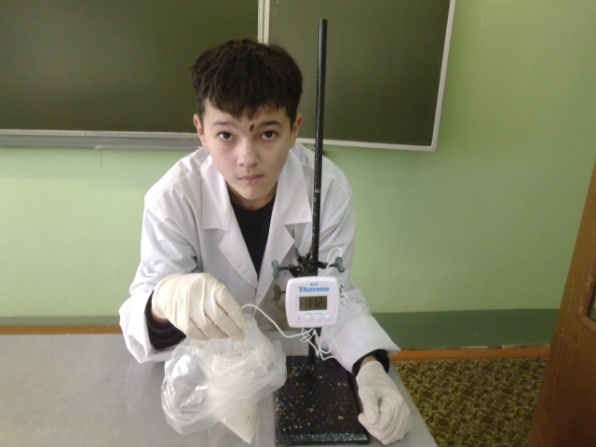 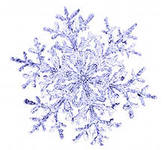 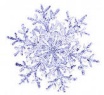 Вода превратившаяся в лед
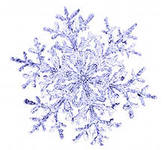 Пробирка в охлаждающей смеси
Перспективы
Лечение болезней.
Помощь при травмах и ушибах.
Температурный комфорт в жаркий или холодный день.
Охлаждение и подогрев продуктов.
Создание рабочей температуры для бытовой электроники в мороз.
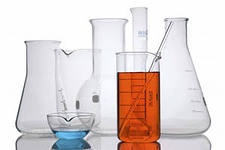 Заключение
В процессе работы были освоены механизмы термохимических процессов, созданы тепловые и охлаждающие смеси, а на их основе действующие модели термосистем.
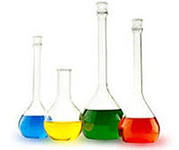 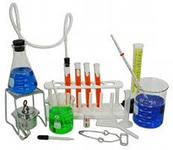 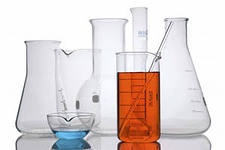 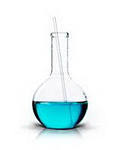 Приглашаю к сотрудничеству!
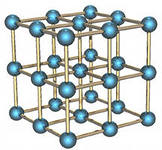 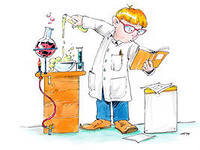 Тел.: +79122310341
Е-mail: vanykov-igor@mail.ru